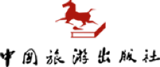 全国导游资格考试统编教材
《政策与法律法规》           （第五版）
第三篇  法律法规篇
第七章    旅游法的基本知识
第八章    合同与旅游服务合同法律制度
第九章    侵权责任法律制度
第十章    旅行社法律制度
第十一章     导游管理法律制度
第十二章    旅游安全管理与责任保险法律制度
第十三章    出入境与交通法律制度
第十四章    食品安全、住宿与娱乐法律制度
第十五章    旅游资源保护法律制度
第十六章    解决旅游纠纷的法律制度
第一篇  依法治国篇
第一章    全面推进法治中国建设
第二章　宪法基本知识 
第二篇  方针政策篇
第三章    夺取新时代中国特色社会主义伟大胜利
第四章    维护国家安全法律制度
第五章    旅游方针政策
第六章　文化和旅游部关于新型冠状病毒肺炎
                  疫情防控工作的相关通知
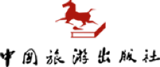 第一篇  依法治国篇
第一章 
全面推进法治中国建设
第一节 概述
一、全面推进依法治国的重大意义
2014 年 10 月 20 日，党的十八届四中全会在北京召开，这是中国共产党第一次专题研究依法治国问题的中央全会。会议审议通过的《中共中央关于 全面推进依法治国若干重大问题的决定》，在深刻总结 社会主义法治建设历史经验的基础上，对全面推进依法治国做出了新论断、 新部署，这是当代中国法治建设史上的重要里程碑，具有重大的现实意义和 深远的历史意义。
二、 全面推进依法治国的指导思想
《决定》指出，全面推进依法治国，必须贯彻落实党的十八大和十八届三中全会精神，高举中国特色社会主义伟大旗帜，以马克思列宁主义、毛泽东思想、邓小平理论、“三个代表”重要思想、 科学发展观为指导，深入贯彻习近平总书记系列重要讲话精神，坚持党的领导、人民当家做主、依法治国有机统一，坚定不移走中国特色社会主义法治道路，坚决维护宪法法律权威，依法维护人民权益、维护社会公平正义、维 护国家安全稳定，为实现“两个一百年”奋斗目标、实现中华民族伟大复兴 的中国梦提供有力的法治保障。
指导思想
2. 全面推进依法治国的总抓手
第二节  全面推进依法治国的总目标
全面推进依法治国，必须坚持党的领导，坚持中国特色社会主义制度，贯彻中国特色社会主义法治理论。
（1）坚持依法治国、依法执政、依法行政共同推进
（2）坚持法治国家、法治政府、法治社会一体建设
一、总目标
把建设中国特色社会主义法治体系、建设社会主义法治国家确立为全面推进依法治国的总目标，进而把建设中国特色社会主义法治体系视为全面依法治国的总抓手
党的十八届四中全会把“建设中国特色社会主义法治体系，建设社会主义法治国家”明确为全面推进依法治国的总目标。
1. 中国特色社会主义法治道路的核心要义
3. 全面推进依法治国的工作布局
二、基本原则
《决定》指出，要实现全面推进依法治国的总目标，就必须要全面贯彻 和坚持五项基本原则。
政治保证
1
主体和力量源泉
2
价值追求
3
精神支撑
4
5
实践基础
第三节　全面推进依法治国的五大法治体系
完备的法律规范体系
高效的法治实施体系
严密的法治监督体系
有力的法治保障体系
完善的党内法规体系
健全立法体制
强化立法的科学性和民主性
进一步加强重点领域立法
加强宪法实施
坚持严格执法
保证公正司法
推进全民守法
强化对行政权力的制约和监督
加强对司法活动的监督
制度保障
组织和人才保障
物质与技术保障
完善以党章为根本、民主集中制为核心的党内法规制度
推进党内法规同国家法律的衔接和协调
党的各级组织和党员干部要自觉遵守党的纪律和国家法律
一、完善中国特色社会主义法律体系
1. 健全宪法实施和监督制度
2. 完善立法体制
3. 深入推进科学立法、民主立法 
4. 加强重点领域立法
第四节  全面推进依法治国的六项重大任务
二、加快建设法治政府
1. 依法全面履行政府职能 
2. 健全依法决策机制 
3. 深化行政执法体制改革 
4. 坚持严格规范公正文明执法
5. 强化对行政权力的制约和监督 
6. 全面推行政务公开
三、提高司法公信力
1. 完善确保司法机关依法独立公正行使审判权和检察权的制度 
2. 优化司法职权配置 
3. 推进严格司法 
4. 保障人民群众参与司法 
5. 加强人权司法保障
6. 加强对司法活动的监督
四、推进法治社会建设
1. 推动全社会树立法治意识 
2. 推进多层次多领域依法治理 
3. 建设完备的法律服务体系 
4. 健全依法维权和化解纠纷机制
五、加强法治工作队伍建设
1. 建设高素质法治专门队伍 
2. 加强法律服务队伍建设 
3. 创新法治人才培养机制
六、加强和改进党对全面推进依法治国的领导
1. 坚持依法执政 
2. 加强党内法规制度建设 
3. 提高党员干部法治思维和依法办事能力 
4. 推进基层治理法治化 
5. 深入推进依法治军从严治军 
6. 依法保障“一国两制”实践和推进祖国统一
7. 加强涉外法律工作
第一篇  依法治国篇
第二章 
宪法基本知识
第一节  概    述
一、 宪法的指导思想和根本任务
《中华人民共和国宪法》宪法是规定国家根本制度和根本任务，集中表现各种政治力量对比关系、保障公民权利的国家根本法。
“序言”部分规定：
我国将长期处于社会主义初级阶段。
国家的根本任务是，沿着中国特色社会主义道路，集中力量进行社会主义现代化建设。中国各族人民将继续在中国共产党领导下，在马克思列宁主义、毛 泽东思想、邓小平理论、“三个代表”重要思想、科学发展观、习近平新时 代中国特色社会主义思想指引下，坚持人民民主专政，坚持社会主义道路，坚持改革开放，不断完善社会主义的各项制度，发展社会主义市场经济，发展社会主义民主，健全社会主义法治，贯彻新发展理念，自力更生，艰苦奋斗，逐步实现工业、农业、国防和科学技术的现代化，推动物质文明、政治文明、精神文明、社会文明、生态文明协调发展，把我国建设成为富强民主 文明和谐美丽的社会主义现代化强国，实现中华民族伟大复兴。
二、 宪法的基本原则和基本国策
基本原则：
基本国策：
第 25 条规定，国家推行计划生育，使人口的增长同经济和社会发展计划相适应。
第 48 条规定，中华人民共和国妇女在政治的、经济的、文化的、社会 的和家庭的生活等各方面享有同男子平等的权利。第 9 条第 2 款规定，国家保障自然资源的合理利用，保护珍贵的动物和植物。禁止任何组织或者 个人用任何手段侵占或者破坏自然资源。
第 10 条规定，城市的土地属于国 家所有。农村和城市郊区的土地，除由法律规定属于国家所有的以外，属 于集体所有；宅基地和自留地、自留山，也属于集体所有。国家为了公共 利益的需要，可以依照法律规定对土地实行征收或者征用并给予补偿。任 何组织或者个人不得侵占、买卖或者以其他形式非法转让土地。土地的使 用权可以依照法律的规定转让。一切使用土地的组织和个人必须合理地利 用土地。
第二节  国家的基本制度
一、基本制度
二、我国的国旗、国歌、国徽和首都
（1）国旗
《宪法》第 141 条第 1 款规定，中华人民共和国国旗是五星红旗。旗面为红色，长方形，左上方缀黄色五角星五颗，四颗小星环拱在一颗 大星的右面。旗面红色，象征革命；星呈黄色，表示中华民族为黄色人种。 国旗中的大五角星代表中国共产党，四颗小五角星分别代表工人、农民、小 资产阶级和民族资产阶级四个阶级。旗上的五颗五角星互相连缀、疏密相 间，其相互关系象征着中国共产党领导下的革命人民大团结；四颗小五角星 各有一角正对着大星的中心点，表示围绕着一个中心而团结，表现了人民对 党的向心之意。
《国旗法》第 19 条 规定，在公共场合故意以焚烧、损毁、涂划、玷污、践踏等方式侮辱中华人 民共和国国旗的，依法追究刑事责任；情节较轻的，由公安机关处以 15 日 以下拘留。
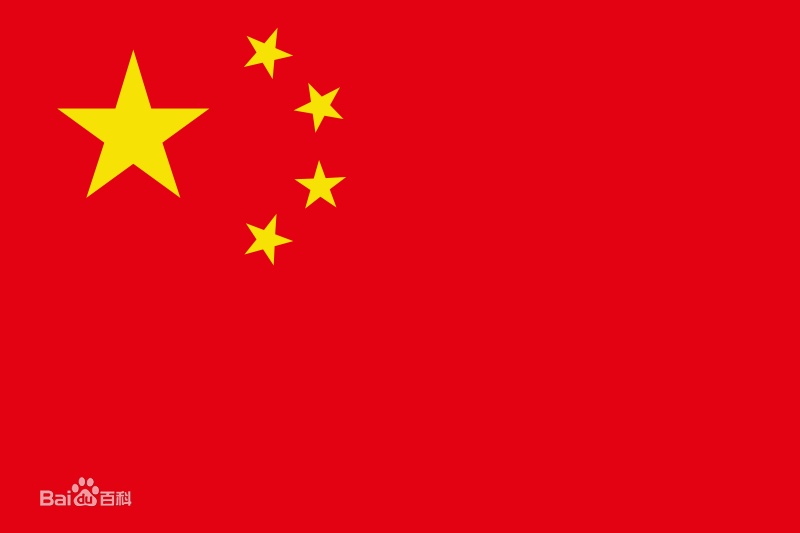 （2）国歌
《宪法》第 141 条第 2 款规定，中华人民共和国国歌是《义勇军进行曲》。由田汉作词、聂耳作曲，1949 年 9 月成为代国歌。1982 年 12 月 4 日，第五届全国人 民代表大会第五次会议通过关于中华人民共和国国歌的决议，恢复田汉作词、聂耳作曲的《义勇军进行曲》为中华人民共和国国歌。2004年3月14 日第十届全国人民代表大会第二次会议正式将《义勇军进行曲》作为国歌写 入《宪法》。
（3）国徽
《宪法》第 142 条规定，中华人民共和国国徽，中间是五星照 耀下的天安门，周围是谷穗和齿轮。国徽是代表国家的徽章、纹章，为国家 象征之一，也是民族的象征。只有特定的国家重要文件方能加盖国徽的大 印，正式生效。我国国徽图案中的齿轮和谷穗象征工人阶级领导下的工农联盟，天安门表现中国人民自“五四运动”以来进行民主主义革命斗争的胜 利，同时又标志着人民民主专政的中华人民共和国的诞生，形象地体现了我 国各族人民的革命传统和民族精神。五星代表中国共产党领导下的中国人民 的大团结。国徽在颜色上用正红色和金色互为衬托对比，体现了中华民族特 有的吉寿喜庆的民族色彩和传统，既庄严又富丽。 
《国徽法》第13条规定，在公共场合故意以焚烧、毁损、涂划、 玷污、践踏等方式侮辱中华人民共和国国徽的，依法追究刑事责任；情节较 轻的，参照《治安管理处罚条例》的处罚规定，由公安机关处以 15 日以下 拘留。 

（4）首都
《宪法》第 143 条规定，中华人民共和国首都是北京。
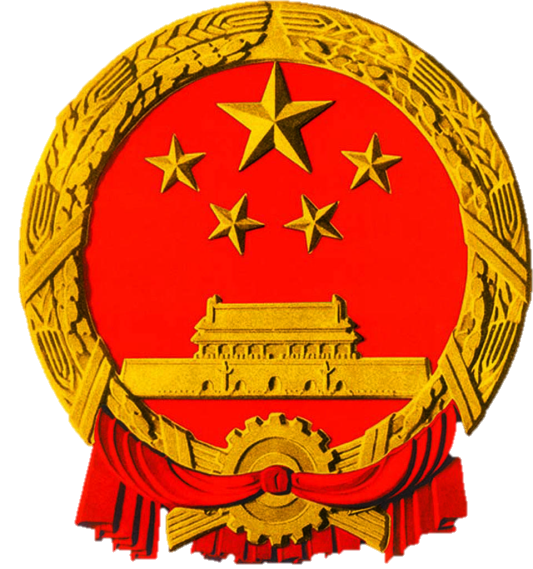 第三节  国家机构
国家机构，是一定社会的统治阶级为实现其统治职能而建立起来的进行 国家管理和执行统治职能的国家机关的总和。国家机构的本质取决于国家的 本质。国家机构实际上是掌握国家权力的阶级实现其阶级统治的工具。 

《宪法》第三章规定，我国的国家机构包括：
全国人民代表大会及其常务委员会；
中华人民共和国主席；
中华人民共和国国务院；
中华人民共和国中央军事委员会；
地方各级人民代表大会和地方各级人民政府；
民族自治地方的自治机关；
监察委员会；
人民法院和人民检察院。
我国各国家机构的任期和职权
1. 全国人民代表大会
最高国家权力机关。它的常设机关是全国人民代表大会常务委员会。全国人民代表大会和全国人民代表大会常务委员会行使国家立法权。

任期：
全国人民代表大会每届任期 5 年。

职权：
①修宪与立法权
②选举权
③决定权
④罢免权
⑤重大事项决定权
2. 地方各级人民代表大会
地方各级人民代表大会是地方国家权力机关。县级以上的地方各级人民代表大会设立常务委员会。

任期：
地方各级人民代表大会每届任期 5 年。

职权：
①立法权
②选举权和罢免权
③接受辞职权
④重大事项决定权
我国各国家机构的任期和职权
3. 中华人民共和国主席
中华人民共和国主席、副主席由全国人民代表大会选举。有选举权和被选举权的年满 45 周岁的中华人民共和国公民可以被选为中华人民共和国主席、副主席。
任期：
中华人民共和国主席、副主席每届任期同全国人民代表大会每届任期相同。
职权：
中华人民共和国主席根据全国人民代表大会的决定和全国人民代表大会常务委员会的决定，公布法律，任免国务院总理、副总理、国务委员、各部部长、各委员会主任、审计长、秘书长，授予国家的 勋章和荣誉称号，发布特赦令，宣布进入紧急状态，宣布战争状态，发布动 员令。
中华人民共和国主席代表中华人民共和国，进行国事 活动，接受外国使节；根据全国人民代表大会常务委员会的决定，派遣和召 回驻外全权代表，批准和废除同外国缔结的条约和重要协定。
 中华人民共和国副主席协助主席工作。中华人民共和国副主席受主席的委 托，可以代行主席的部分职权。
我国各国家机构的任期和职权
5.地方各级人民政府
地方各级国家权力机关的执行机关，是地方各级国家行政机关。从属于本级国家权力机关，由它产生，向它负责；此外，还要服从上级人民政府的领导，向上一级人民政府负责和报告工作，执行上级行政机关的决定和命令。

任期：
地方各级人民政府每届任期同本级人民代表大会每届任期相同。
4. 国务院
中华人民共和国国务院，即中央人民政府，是最高国家权力机关的执行机关，是最高国家行政机关。

任期：
国务院每届任期同全国人民代表大会每届任期相同。总理、副总理、国务委员连续任职不得超过两届。

职权：
制定行政法规；制定行政措施；提出议案权；批准省、自治区、直辖市的区域划分，批准自治州、县、自治县、市的建置和区域划分；依照法律决定省、自治区、直辖市的范围内部分地区进入紧急状态。
6. 中央军事委员会
任期：
每届任期同全国人民代表大会每届任期相同。

职权：
领导全国武装力量。
我国各国家机构的任期和职权
7. 民族自治地方的自治机关与自治权
在法律地位上是国家的一级地方政权机关，产生方式、任期、机构设置和组织活动原则方面，与一般地方国家机关完全相同，并行使相应的一般地方国家机关的职权；与此同时，是民族自治地方行使宪法和有关法律授予的自治权的国家机关。

职权：
变通自治权
地方财政自治权
经济建设自治权
其他自主权： ①自主地管理本地方的教育、科学、卫生、文化、体育事业，保护和整理民族的文化遗产，发展和繁荣民族文化。②依照国家的军事制度和当地的实际需要，经国务院批准，可以组织本地方维护社会治安的公安部队。③在执行职务的时候，依照民族自治地方条例的规定， 适用当地通用的一种或者几种语言文字。
8. 监察委员会
中华人民共和国各级监察委员会是国家的监察机关。

任期：
监察委员会主任每届任期同本级人民代表大会每届任期相同。
国家监察委员会主任连续任职不得超过两届。

职权：
监察委员会依照法律规定独立行使监察权，不受行政机关、社会团体和个人的干涉。监察机关办理职务违法和职务犯罪案件，应当与审判机关、检察机关、执法部门互相配合，互相制约。
我国各国家机构的任期和职权
9. 人民法院
中华人民共和国人民法院是国家的审判机关。

任期：
最高人民法院院长每届任期同全国人民代表大会每届任期相同，连续任职不得超过两届。

职权：
最高人民法院是最高审判机关。人民法院依照法律规定独立行使审判权，不受行政机关、社会团体和个人的干涉。
10. 人民检察院
中华人民共和国人民检察院是国家的法律监督机关。

任期：
最高人民检察院检察长每届任期同全国人民代表大会每届任期相同，连续任职不得超过两届。

职权：
人民检察院依照法律规定独立行使检察权，不受行政机关、社会团体和个人的干涉。
第四节  公民的基本权利和义务
1. 平等权
（1）守法上的平等
（2）司法上的平等
（3）反对特权
（4）禁止差别对待
（5）允许合理差别
2. 政治权利和自由权 
（1）选举权和被选举权
（2）政治自由
3. 宗教信仰自由权 
4. 人身自由权
5. 社会经济权利 
（1）财产权
（2）劳动权
（3）休息权
（4）退休人员生活保障权利
（5）获得物质帮助的权利
（6）文化教育权利
（7）监督权和获得国家赔偿权
1. 维护国家统一和各民族团结
2. 遵纪守法和尊重社会公德 
3. 维护祖国安全、荣誉和利益
4. 保卫祖国，依法服兵役和参加民兵组织
5. 依法纳税 
6. 其他基本义务
（1）劳动的义务
（2）受教育的义务
（3）夫妻双方有实行计划生育的义务
（4）父母有抚养教育未成年子女的义务
（5）成年子女有赡养扶助父母的义务
……
第二篇  方针政策篇
第三章 
夺取新时代中国特色社会主义伟大胜利
第一节　新时代中国特色社会主义思想
一、习近平新时代中国特色社会主义思想的历史地位与核心要义
习近平新时代中国特色社会主义思想，是对马克思列宁主义、毛泽东思想、邓小平理论、“三个代表”重要思想、科学发展观的继承和发展，是马克思主义中国化最新成果，是党和人民实践经验和集体智慧的结晶，是中国特色社会主义理论体系的重要组成部分，是全党全国人民为实现中华民族伟大复兴而奋斗的行动指南，必须长期坚持并不断发展。习近平新时代中国特色社会主义思想的核心要义，就是坚持和发展中国特色社会主义，具体体现在它从理论和实践结合上系统回答了新时代坚持和发展什么样的中国特色社会主义、怎样坚持和发展中国特色社会主义这个重大时代课题，回答了新时代坚持和发展中国特色社会主义的总目标、总任务、总体布局、战略布局和发展方向、发展方式、发展动力、战略步骤、外部条件、政治保证等基本问题，并且根据新的实践对经济、政治、法治、科技、文化、教育、民生、民族、宗教、社会、生态文明、国家安全、国防和军队、“一国两制”和祖国统一、统一战线、外交、党的建设等各方面做出理论分析和政策指导。这一重大思想的创立开辟了马克思主义新境界、中国特色社会主义新境界、党治国理政新境界、管党治党新境界，使马克思主义中国化实现了一次新的飞跃、达到了一个新的起点。
中国特色社会主义进入新时代的
基本依据
二、习近平新时代中国特色社会主义思想的丰富内涵
①中国特色社会主义进入新的发展阶段
②我国社会主要矛盾发生了新变化。党的十九大指出，我国社会主要矛盾已经由人民日益增长的物质文化需要同落后的社会生产之间的矛盾，转化为人民日益增长的美好生活需要和不平衡不充分的发展之间的矛盾。
③我国面临的国际环境发生了新变化。
（2）中国特色社会主义进入新时代的内涵
中国特色社会主义进入新时代的
重大意义
①意味着近代以来久经磨难的中华民族迎来了从站起来、富起来到强起来的伟大飞跃，迎来了实现中华民族伟大复兴的光明前景；
②意味着科学社会主义在21 世纪的中国焕发出强大生机活力，在世界上高高举起了中国特色社会主义伟大旗帜；
③意味着中国特色社会主义道路、理论、制度、文化不断发展，拓展了发展中国家走向现代化的途径，给世界上那些既希望加快发展又希望保持自身独立性的国家和民族提供了全新选择，为解决人类问题贡献了中国智慧和中国方案。
第一个阶段
（2020 ~ 2035）
第二个阶段
（2035 ~ 本世纪中叶）
在全面建成小康社会的基础上，再奋斗 15 年，基本实现社会主义现代化。到那时，我国经济实力、科技实力将大幅跃升，跻身创新型国家前列； 人民平等参与、平等发展权利得到充分保障，法治国家、法治政府、法治社会基本建成，各方面制度更加完善，国家治理体系和治理能力现代化基本实现；社会文明程度达到新的高度，国家文化软实力显著增强，中华文化影响更加广泛深入；人民生活更为宽裕，中等收入群体比例明显提高，城乡区域发展差距和居民生活水平差距显著缩小，基本公共服务均等化基本实现，全体人民共同富裕迈出坚实步伐；现代社会治理格局基本形成，社会充满活力又和谐有序；生态环境根本好转，美丽中国目标基本实现。
在基本实现现代化的基础上，再奋斗十五年，把我国建成富强民主文明和谐美丽的社会主义现代化强国。到那时，我国物质文明、政治文明、精神文明、社会文明、生态文明将全面提升，实现国家治理体系和治理能力现代化，成为综合国力和国际影响力领先的国家，全体人民共同富裕基本实现，我国人民将享有更加幸福安康的生活，中华民族将以更加昂扬的姿态屹立于世界民族之林。
第二节　新时代中国共产党的历史使命
一、新时代中国共产党的历史使命
二、“两个一百年”奋斗目标
1. 贯彻新发展理念，建设现代化经济体系
2. 健全人民当家作主制度体系，发展社会主义民主政治
3. 坚定文化自信，推动社会主义文化繁荣兴盛
4. 提高保障和改善民生水平，加强和创新社会治理
5. 加快生态文明体制改革，建设美丽中国
①优先发展教育事业
②提高就业质量和人民收入水平
③加强社会保障体系建设
④坚决打赢脱贫攻坚战
⑤实施健康中国战略
⑥打造共建共治共享的社会治理格局
⑦有效维护国家安全
①推进绿色发展
②着力解决突出环境问题
③加大生态系统保护力度
④改革生态环境监管体制
①深化供给侧结构性改革
②加快建设创新型国家
③实施乡村振兴战略
④实施区域协调发展战略
⑤加快完善社会主义市场经济体制
⑥推动形成全面开放新格局
①坚持党的领导、人民当家作主、依法治国有机统一
②加强人民当家作主制度保障
③发挥社会主义协商民主重要作用
④深化依法治国实践
⑤深化机构和行政体制改革
⑥巩固和发展爱国统一战线
①牢牢掌握意识形态工作领导权
②培育和践行社会主义核心价值观
③加强思想道德建设
④繁荣发展社会主义文艺
⑤推动文化事业和文化产业发展
第三节　迈向新时代的重大战略部署
一、“五位一体”总体布局
二、国防和军队建设、港澳台工作和外交工作
1. 国防和军队建设
①强调要坚持党对军队的绝对领导
②提出新时代党的强军思想这一重大概念
③丰富和发展了强军目标思想
④提出了军队建设、作战指挥建设、作战体系建设的主要任务
⑤明确了新时代国防和军队建设的三个发展阶段和总体目标
2. 港澳台工作
香港、澳门回归祖国以来，“一国两制”实践取得举世公认的成功。事实证明，“一国两制”是解决历史遗留的香港、澳门问题的最佳方案，也是香港、澳门回归后保持长期繁荣稳定的最佳制度。

3. 外交工作
习近平在十九大报告中强调：“坚持和平发展道路，推动构建人类命运共同体。”
三、坚定不移从严治党的重大部署
新时代党的建设总要求是：坚持和加强党的全面领导，坚持党要管党、全面从严治党，以加强党的长期执政能力建设、先进性和纯洁性建设为主线，以党的政治建设为统领，以坚定理想信念宗旨为根基，以调动全党积极性、主动性、创造性为着力点，全面推进党的政治建设、思想建设、组织建设、作风建设、纪律建设，把制度建设贯穿其中，深入推进反腐败斗争，不断提高党的建设质量，把党建设成为始终走在时代前列、人民衷心拥护、勇于自我革命、经得起各种风浪考验、朝气蓬勃的马克思主义执政党。

为此，新时代党的建设要做到：
第二篇  方针政策篇
第四章 
维护国家安全法律制度
第一节　香港国安法
一、概述
 1. 立法目的 
（1）坚定不移并全面准确贯彻“一国两制”、“港人治港”、 高度自治的方针；
（2）维护国家安全，防范、制止和惩治与香港特区有关的分裂 国家、颠覆国家政权、组织实施恐怖活动和勾结外国或者境外势力危害国家安 全等犯罪；
（3）保持香港特区的繁荣和稳定；
（4）保障香港特区居民的合法权益。
2. 立法意义 
（1）有效推进依法治港方略
（2）“一国两制”事业的里程碑 
（3）香港繁荣稳定发展的“守护神”
二、总则规定
1. 香港特区基本法的根本性条款
《香港特别行政区基本法》第 1 条规定，香港特别行政区是中华人民共和国 不可分离的部分。第 12 条规定，香港特别行政区是中华人民共和国的一个享有高度自治权的地方行政区域，直辖于中央人民政府。
2. 香港特区维护国家安全的职责
 《香港国安法》第 3 条规定，中央人民政府对香港特别行政区有关的国家安全事务负有根本责任。香港特别行政区负有维护国家安全的宪制责任， 应当履行维护国家安全的职责。香港特别行政区行政机关、立法机关、司法机关应当依据有关法律规定有效防范、制止和惩治危害国家安全的行为和活动。
3. 香港特区居民依法享有的权利和自由
4. 香港特区机构、组织和个人维护国家安全的职责
1.分裂国家罪
2.颠覆国家政权罪
3.恐怖活动罪
4.勾结外国或者境外势力危害国家安全罪
5.其他处罚规定
（1）组织、策划、实施或者参与实施分裂国家
（2）煽动、协助、教唆、以金钱或者其他财物资助他人实施分裂国家
（1）组织、策划、实施或者参与实施颠覆国家政权
（2）煽动、协助、教唆、以金钱或者其他财物资助他人实施颠覆国家政权
（1）组织、策划、实施、参与实施或者威胁实施恐怖活动
（2）组织、领导恐怖活动组织
（3）为恐怖活动组织、恐怖活动人员、恐怖活动实施提供支持、协助、 便利或者准备实施恐怖活动
（4）宣扬恐怖主义、煽动实施恐怖活动
（1）勾结外国或者境外势力危害国家安全的行为构成
（2）其他勾结外国或者境外势力危害国家安全的行为
（1）公司、团体等法人或者非法人组织实施危害国家安全罪行
（2）从轻、减轻和免除处罚的情形
（3）不具有香港特区永久性居民身份的人实施危害国家安全罪行
（4）犯危害国家安全罪行的其他法律后果
三、香港特区维护国家安全的职责和机构
1. 职责
（1）制定和执行维护国家安全的法律
（2）加强维护国家安全和防范恐怖活动
（3）香港特区行政长官职责
2. 机构 
（1）国家安委会
（2）国家安全事务顾问
（3）警务处维护国家安全部门
（4）律政司国家安全犯罪案件检控部门
四、罪行和处罚
6.效力范围 
《香港国安法》第 36 条规定，任何人在香港特别行政区内实施本法规定的犯罪的，适用本法。犯罪的行为或者结果有一项发生在香港特别行政区内的，就认为是在香港特别行政区内犯罪。在香港特别行政区注册的船舶或者航空器内实施本法规定的犯罪的，也适用本法。
第 37 条规定，香港特别行政区永久性居民或者在香港特别行政区成立的公司、团体等法人或者非法人 组织在香港特别行政区以外实施本法规定的犯罪的，适用本法。
第 38 条规 定，不具有香港特别行政区永久性居民身份的人在香港特别行政区以外针对香港特别行政区实施本法规定的犯罪的，适用本法。第 39 条规定，本法施行以后的行为，适用本法定罪处刑。

五、中央人民政府驻香港特区维护国家安全机构
《香港国安法》第 48 条规定，中央人民政府在香港特别行政区设立维护 国家安全公署。中央人民政府驻香港特别行政区维护国家安全公署依法履行 维护国家安全职责，行使相关权力。驻香港特别行政区维护国家安全公署人 员由中央人民政府维护国家安全的有关机关联合派出。 
1. 维护国家安全公署职责 
①分析研判香港特别行政区维护国家安全形势，就维护国家安全重大 战略和重要政策提出意见和建议；
②监督、指导、协调、支持香港特别行政 区履行维护国家安全的职责；
③收集分析国家安全情报信息；
④依法办理危 害国家安全犯罪案件。
2. 维护国家安全公署工作机制 
3. 维护国家安全公署管辖范围 
4. 维护国家安全公署及其人员的权利
第二节　中华人民共和国英雄烈士保护法
一、立法目的和立法意义
1. 立法目的
（1）表明国家保护英雄烈士的坚定态度和政治立场
（2）通过弘扬传承英雄烈士精神，在全社会传播社会主义 核心价值观的正能量
（3）激发全民实现中华民族伟大复兴中国梦的强大精 神力量，以不断夺取新时代中国特色社会主义新胜利告慰英雄烈士。
2. 立法意义 
（1）彰显了国家和人民永远铭记、尊崇一切为国家和民族作出牺牲和贡献的英雄烈士，坚决捍卫英雄烈士的鲜明 价值导向
（2）表明了中国共产党始终高度重视继承和发扬革命道德传统， 有利于发扬革命道德、传承红色基因，挖掘中国革命道德当代价值
（3）禁止歪曲、丑化、亵渎、否定英雄烈士的事迹和精神，宣扬、美 化侵略战争和侵略行为，并明确了相关违法行为的法律责任，对维护社会公 共利益，传承弘扬英雄烈士精神，培育和践行社会主义核心价值观将发挥重要作用。
二、主要内容
1. 关于英雄烈士的历史功勋 
2. 关于人民英雄纪念碑的法律地位
国家建立并保护英雄烈士纪念设施，纪念、缅怀英雄烈士。
3. 关于纪念缅怀英雄烈士活动 
（1）国家专设烈士纪念日举行国家级的英雄烈士纪念缅怀仪式，并明确 要求邀请英雄烈士遗属代表参加在清明节和重要纪念日举行的英雄烈士纪念活动。
（2）建立健全英雄烈士纪念设施的保护管理制度。
（3）庄严、有序、有礼举行、参加英雄烈士的安葬仪式和纪念缅怀活动。
4. 关于弘扬传承英雄烈士精神
5. 关于烈士褒扬和遗属抚恤优待 
（1）英雄烈士的褒扬
（2）英雄烈士遗属抚恤优待制度
6. 关于保护英雄烈士名誉荣誉 
（1）国家从行政、民事、刑事等方面全面加强对英雄烈士的姓名、肖 像、名誉和荣誉保护。
（2）国家建立侵害英雄烈士名誉荣誉的公益诉讼制度。
7. 法律责任 
（1）侵害英雄烈士名誉荣誉
《英烈法》第 26 条规定，以侮辱、诽谤或 者其他方式侵害英雄烈士的姓名、肖像、名誉、荣誉，损害社会公共利益 的，依法承担民事责任；构成违反治安管理行为的，由公安机关依法给予治 安管理处罚；构成犯罪的，依法追究刑事责任。 
（2）从事有损纪念英雄烈士环境和氛围的活动
《英烈法》第 27 条规 定，在英雄烈士纪念设施保护范围内从事有损纪念英雄烈士环境和氛围的活 动的，纪念设施保护单位应当及时劝阻；不听劝阻的，由县级以上地方人民 政府负责英雄烈士保护工作的部门、文物主管部门按照职责规定给予批评教 育，责令改正；构成违反治安管理行为的，由公安机关依法给予治安管理处 罚。亵渎、否定英雄烈士事迹和精神，宣扬、美化侵略战争和侵略行为，寻 衅滋事，扰乱公共秩序，构成违反治安管理行为的，由公安机关依法给予治 安管理处罚；构成犯罪的，依法追究刑事责任。 
（3）侵占、破坏、污损英雄烈士纪念设施
《英烈法》第 28 条规定，侵占、破坏、污损英雄烈士纪念设施的，由县级以上人民政府负责英雄烈士保 护工作的部门责令改正；造成损失的，依法承担民事责任；被侵占、破坏、 污损的纪念设施属于文物保护单位的，依照《中华人民共和国文物保护法》 的规定处罚；构成违反治安管理行为的，由公安机关依法给予治安管理处 罚；构成犯罪的，依法追究刑事责任。
（4）有关部门及其工作人员的法律责任
《英烈法》第 29 条规定，县级以上人民政府有关部门及其工作人员在英雄烈士保护工作中滥用职权、玩忽 职守、徇私舞弊的，对直接负责的主管人员和其他直接责任人员，依法给予 处分；构成犯罪的，依法追究刑事责任。
第三节　宗教事务条例
一、概述
1.立法目的 
①保障公民宗教信仰自由；②维护宗教和睦与社会和谐；③规范宗教事务管理；④提高宗教工作法治化水平。 
2.立法意义 
（1）宗教工作实践的迫切需要
（2）贯彻中央关于宗教工作决策部署的重要举措
（3）提高宗教工作法治化水平的必然要求 
二、总则规定
1.公民宗教信仰自由的内涵 
《条例》第2条规定，任何组织或者个人不得强制公民信仰宗教或者不信仰宗教，不得歧视信仰宗教的公民或者不信仰宗 教的公民。信教公民和不信教公民、信仰不同宗教的公民应当相互尊重、和睦相处。 
2. 宗教事务管理原则 
《条例》第3条规定，宗教事务管理坚持保护合法、制止非法、遏制极端、抵御渗透、打击犯罪的原则。 
3. 国家依法保障宗教信仰自由的责任
国家依法保护正常的宗教活动，积极引导宗教与社会主义社会相适应，维护宗教团体、宗教院校、宗教活动场所和信教公 民的合法权益。
4. 宗教方面对外交往的原则 
各宗教坚持独立自主自办的原则，宗教团体、宗教院校、宗教活动场所和宗教事务不受外国势力的支配。
5. 宗教事务的行政管理体制
三、宗教活动场所
1.宗教活动场所的类型 
《条例》第 19 条规定，宗教活动场所包括寺观教堂和其他固定宗教活动 处所。寺观教堂和其他固定宗教活动处所的区分标准由省、自治区、直辖市 人民政府宗教事务部门制定，报国务院宗教事务部门备案。 
2.宗教活动场所的设立条件 
①设立宗旨不违背本条例第 4 条、第 5 条的规定；
②当地信教公民有经常进行集体宗教活动的需要；
③有拟主持宗教活动的宗教教职人员或者符合本宗教规定的其他人员；
④有必要的资金，资金来源渠道合法；
⑤布局合理，符合城乡规划要求，不妨碍周围单位和居民的正常生产、生活。
 3.宗教活动场所的设立程序 
（1）宗教活动场所筹备设立的审批程序
（2）宗教活动场所的登记 
（3）宗教活动场所的终止和变更登记
4.宗教活动场所组织管理制度 
《条例》第25条规定，宗教活动场所应当成立管理组织，实行民主管理。 宗教活动场所管理组织的成员，经民主协商推选，并报该场所的登记管理机关备案。第 26 条规定，宗教活动场所应当加强内部管理，依照有关法律、 法规、规章的规定，建立健全人员、财务、资产、会计、治安、消防、文物保护、卫生防疫等管理制度，接受当地人民政府有关部门的指导、监督、 检查。 
5.宗教活动场所行政管理制度 
（1）宗教事务部门的职责 
（2）宗教活动场所经销宗教物品和从事宗教活动以外其他活动的规定 
（3）宗教活动场所防范重大事故或者事件的规定 
（4）修建大型露天宗教造像的规定 
（5）宗教活动场所建设及改建、新建、扩建、异地重建的规定 
（6）处理宗教活动场所与景区关系的规定 
（7）临时活动地点的规定
四、宗教活动
1.信教公民进行集体宗教活动的原则 
《条例》第 40 条规定，信教公民的集体宗教活动，一般应当在宗教活动场所内举行，由宗教活动场所、宗教团体或者宗教院校组织，由宗教教职人 员或者符合本宗教规定的其他人员主持，按照教义教规进行。 
2.宗教活动的禁止行为 
《条例》第 41 条规定，非宗教团体、非宗教院校、非宗教活动场所、非指定的临时活动地点不得组织、举行宗教活动，不得接受宗教性的捐赠。非宗教团体、非宗教院校、非宗教活动场所不得开展宗教教育培训，不得组织公民出境参加宗教方面的培训、会议、活动等。
3.大型宗教活动的审批和管理 
《条例》第 42 条规定，跨省、自治区、直辖市举行超过宗教活动场所容纳规模的大型宗教活动，或者在宗教活动场所外举行大型宗教活动，应当由主办的宗教团体、寺观教堂在拟举行日的 30 日前，向大型宗教活动举办地 的设区的市级人民政府宗教事务部门提出申请。
4.教育与宗教相分离原则的适用
《条例》第44条规定，禁止在宗教院校以外的学校及其他教育机构传教、 举行宗教活动、成立宗教组织、设立宗教活动场所。
5.宗教出版物及印刷品的管理
《条例》第 45 条规定，宗教团体、宗教院校和寺观教堂按照国家有关规定可以编印、发送宗教内部资料性出版物。出版公开发行的宗教出版物，按照国家出版管理的规定办理。涉及宗教内容的出版物，应当符合国家出版管理的规定，并不得含有下列内容：①破坏信教公民与不信教公民和睦相处 的；②破坏不同宗教之间和睦以及宗教内部和睦的；③歧视、侮辱信教公民 或者不信教公民的；④宣扬宗教极端主义的；⑤违背宗教的独立自主自办原 则的。第46条规定，超出个人自用、合理数量的宗教类出版物及印刷品进境， 或者以其他方式进口宗教类出版物及印刷品，应当按照国家有关规定办理。 
6.互联网宗教信息服务及内容的管理
《条例》第 47 条规定，从事互联网宗教信息服务，应当经省级以上人民 政府宗教事务部门审核同意后，按照国家互联网信息服务管理有关规定办 理。第48条规定，互联网宗教信息服务的内容应当符合有关法律、法规、 规章和宗教事务管理的相关规定。互联网宗教信息服务的内容，不得违反本条例第 45 条第 2 款的规定。
第二篇  方针政策篇
第五章 
旅游方针政策
第一节  习近平关于文化和旅游工作的重要论述
党的十八大以来，以习近平总书记为核心的党中央高度重视文化和旅游工作。习近平总书记围绕文化和旅游工作，发表了一系列重要论述，科学系统诠释了新时代文化建设和旅游发展工作的一系列方向性、根本性、全局性 问题，提出了一系列新思想、新论断、新要求，为我国文化和旅游高质量发展提供了根本遵循。
1. 依法落实旅游市场监管责任
2. 创新旅游市场综合监管机制
3. 全面提高旅游市场综合监管水平
4. 提高旅游市场综合监管保障能力
（1）制定旅游市场综合监管责任清单
（2）完善旅游法律规范体系
（3）健全完善旅游市场监管标准
（4）推进旅游市场监管随机抽查
（5）建立健全旅游诚信体系
（6）推进综合监管体制改革试点
（7）加强执法与司法相衔接
（1）强化政府的领导责任
（2）明确各相关部门的监管责任
（3）落实旅游企业的主体责任
（4）发挥社会公众的监督作用
（1）加强《旅游法》普法工作
（2）加强对旅游市场综合监管的监督
（3）严格规范旅游执法行为
（1）健全旅游市场综合监管协调机构
（2）加强旅游市场综合监管基础保障
（3）提升旅游市场综合监管能力
第二节  国务院办公厅关于加强旅游市场综合监管的通知
2016年2月4日印发并实施《国务院办公厅关于加 强旅游市场综合监管的通知》（国办发〔2016〕5 号）。
第三节   国务院办公厅关于促进全域旅游发展的指导意见
（1）指导思想
（2）基本原则
①统筹协调，融合发展
②因地制宜，绿色发展
③改革创新，示范引导
（3）主要目标
①旅游发展全域化
②旅游供给品质化
③旅游治理规范化
④旅游效益最大化
2018 年 3 月 9 日，印发《国务院办公厅关于促进全域旅游发展的指导意见》 （国办发〔2018〕15 号）。
1. 总体目标
以习近平新时代中国特色社会主义思想为指导，顺应文化和旅游消费提 质转型升级新趋势，深化文化和旅游领域供给侧结构性改革，从供需两端发 力，不断激发文化和旅游消费潜力。努力使我国文化和旅游消费设施更加完 善，消费结构更加合理，消费环境更加优化，文化和旅游产品、服务供给更 加丰富。推动全国居民文化和旅游消费规模保持快速增长态势，对经济增长 的带动作用持续增强。
第四节   国务院办公厅关于进一步激发文化和旅游消费潜力的意见
2. 主要任务
2019 年 8 月 23 日，印发《国务院办公厅关于进一步激发文化和旅游消费 潜力的意见》（国办发〔2019〕41 号）。
（1）推出消费惠民措施
（2）提高消费便捷程度
（3）提升入境旅游环境
（4）推进消费试点示范
（5）着力丰富产品供给
3. 保障措施
（1）强化政策保障
（2）加强组织领导
（6）推动旅游景区提质扩容
（7）发展假日和夜间经济
（8）促进产业融合发展
（9）严格市场监管执法
第五节  关于促进乡村旅游可持续发展的指导意见
（1）指导思想
（2）基本原则
①生态优先，绿色发展
②因地制宜，特色发展
③以农为本，多元发展
④丰富内涵，品质发展
⑤共建共享，融合发展
（3）主要目标
到 2022 年，旅游基础设施和公共服务设施进一步完善， 乡村旅游服务质量和水平全面提升，富农惠农作用更加凸显，基本形成布局合理、类型多样、功能完善、特色突出的乡村旅游发展格局。
文化和旅游部、国家发展改革委等 17 部门于 2018 年 12 月 10 日联合 印发《关于促进乡村旅游可持续发展的指导意见》（文旅资源发〔2018〕98 号）。
1. 总体要求
2. 主要任务善
3. 保障措施
（1）指导思想
（2）基本原则
（3）发展目标
到 2020 年，促进旅游服务质量提升的政策合力进一步增强，市场秩序进一步规范，旅游的舒适度进一步提升，旅游市场环境和消费环境进一步改善，旅游服务成为中国服务的重要代表，为质量强国建设做出积极贡献。
提升旅游区点服务水平
优化旅游住宿服务
提升旅行社服务水平
规范在线旅游经营服务
提高导游和领队业务能力
增强旅游市场秩序治理能力
建立完善旅游信用体系
（1）加强组织领导
（2）加强标准建设
（3）加强政策保障
（4）加强效果评估
第六节   文化和旅游部关于实施旅游服务质量提升计划的指导意见
基本原则：
①坚持政府、市场主体、行业组织、个人 4 个层面协同推进；
②坚持加强和改进市场监管，完善旅游管理政策，支持、引导和规范市场主体健康发展；
③坚持落实市场主体责任，增强内生动力，提高旅游服务提供者提升旅游服务质量的自觉性；
④坚持发挥行业组织的协调作用和行业标准的引领作用，强化行业自律，提升旅游管理和服务水准；
⑤坚持提升从业人员专业素养和业务能力，调动广大从业人员提升旅游服务质量的积极性和主动性。
第二篇  方针政策篇
第六章 
文化和旅游部关于新型冠状病毒 
肺炎疫情防控工作的相关通知
第一节　暂停经营期相关通知
一、《关于做好新型冠状病毒感染的肺炎疫情防控工作的通知》的主要内容
1. 加强组织领导       2. 加强疫情预防 3. 加强宣传引导      4. 加强涉外活动    5. 建立疫情报告制度

二、《关于全力做好新型冠状病毒感染的肺炎疫情防控工作暂停旅游企业经营活动的紧急通知》的主要内容
（1）即日起，全国旅行社及在线旅游企业暂停经营团队旅游及“机票 + 酒店”旅游产品。 
（2）已出行的旅游团队，可按合同约定继续完成行程。行程中，密切关 注游客身体状况，做好健康防护。 各地要深刻认识此项工作的重要性，指导辖区内旅游企业服从服务大局，妥善处理好游客行程调整和退团退费等合理诉求。
第二节　救业期相关通知
一、《关于暂退部分旅游服务质量保证金支持旅行社应对经营困难的 通知》的主要内容
1. 范围和标准 
暂退范围为全国所有已依法交纳保证金、领取旅行社业务经营许可证的旅行社，暂退标准为现有交纳数额的 80%。被法院冻结的保证金不在此次暂退范围之内。
2. 交还期限 
自通知印发之日起两年内，接受暂退保证金的各旅行社应在2022年2 月 5 日前将本次暂退的保证金如数交还。 
3. 有关要求
二、《关于积极应对疫情影响保持导游队伍稳定相关工作事项的通知》的主要内容
1. 切实提高思想认识     2. 强化劳动权益保护   3. 开展线上免费培训    4. 完善综合服务保障    5. 不断加强关爱引导
第三节　常态化恢复期相关通知
一、《关于做好旅游景区疫情防控和安全有序开放工作的通知》的主要内容
1. 坚持防控为先，实行限量开放 
2. 强化流量管理，严防人员聚集 
3. 细化管理措施，规范游览
4. 做好宣传引导，倡导文明旅游 
5. 加强组织领导，落实责任分工
二、《关于推进旅游企业扩大复工复业有关事项的通知》的主要内容
1. 工作事项 
（1）恢复跨省（区、市）团队旅游 
各省（区、市）文化和旅游行政部门在做好疫情防控工作的前提下，经当地省（区、市）党委、政府同意后，可恢复旅行社及在线旅游企业经营跨 省（区、市）团队旅游及“机票 + 酒店”业务。中、高风险地区不得开展团 队旅游及“机票 + 酒店”业务。出入境旅游业务暂不恢复。
（2）调整旅游景区限量措施 
旅游景区要继续贯彻落实“限量、预约、错峰”要求，接待游客量由 不得超过最大承载量的 30% 调至 50%。在严格落实各项防控措施的前提下， 采取预约、限流等方式，开放旅游景区室内场所。
2. 工作要求 
（1）强化疫情防控管理        （2）规范旅游市场秩序       （3）加强旅游景区开放管理
（4）树立文明旅游新风尚    （5）提升应急处置能力       （6）做好汛期旅游安全工作
第三篇  法律法规篇
第七章 
旅游法的基本知识
第一节 概述
一、《旅游法》的立法和修正
2013 年 4 月 25 日，十二届全国人大常委会第二次会 议通过 《旅游法》，于同年 10 月 1 日生效。
 2016 年 11 月 7 日，国家主席习近平签署中华人民共和国主席令（第 57 号），公布了第十二届全国人民代表大会常务委员会第二十四次会议于同日 通过并生效的对《旅游法》关于领队的规定做出的修改。
2018 年 10 月 26 日第十三届全国人民代表大会常务委员会第六次会议《关于修改〈中华人民 共和国野生动物保护法〉等十五部法律的决定》第二次修正。对《旅游法》 做出修改：将第83条中的“工商行政管理、产品质量监督”修改为“市场 监督管理”；将第 95 条、第 104 条中的“工商行政管理部门”修改为“市场 监督管理部门”。
二、《旅游法》的框架
《旅游法》的框架：共设10章，112条。
三、《旅游法》的立法目的和适用范围
1.立法目的
2.适用范围
根据《旅游法》第 2 条规定，适用范围可分为地域范围和主体行为范围：
发展旅游事业、完善旅游公共服务的原则
依法保护旅游者在旅游活动中权利的原则
三、《旅游法》的基本原则和主要制度

1.基本原则
社会、经济、生态效益相统一的原则
2.主要制度
国家鼓励全社会参与旅游业发展的原则
第二节   旅游者
一、旅游者的权利
二、旅游者的义务
第三节   旅游规划和促进
一、旅游规划
1.旅游规划的编制主体
政府是组织编制旅游发展规划的主体。
2.旅游规划的内容
《旅游法》第 18 条规定，旅游发展规划应当包括旅游业发展的总体要求和发展目标，旅游资源保护和利用的要求和措施，以及旅游产品开发、旅游服务质量提升、旅游文化建设、旅游形象宣传和推广、旅游基础设施和公共服务设施建设的要求和促进等内容。
3.旅游规划与相关规划的关系
二、旅游促进
1. 旅游产业的政策扶持
（1）旅游规划与其他规划相衔接
与土地利用总体规划相衔接
与城乡规划相衔接
与环境保护规划相衔接
与其他自然资源、文物等保护和利用规划相衔接
（2）政府编制其他规划支持旅游业发展
推进旅游休闲体系建设
推动区域旅游合作
促进与其他产业融合发展
扶持老少边穷地区旅游发展
2. 提供资金保障
4.旅游规划的评估
3. 旅游形象推广
4. 构建旅游公共服务体系
5. 旅游职业教育和培训
（1）政府是旅游发展规划评估的组织主体
（2）评估的内容及组织
（3）评估的结果应当向社会公布
第四节   旅游经营
一、概述
1. 旅游经营者
（1）含义
《旅游法》第 111 条第 1 项规定，旅游经营者是指旅行社、景区以及为旅游者提供交通、住宿、餐饮、购物、娱乐等服务的经营者。
（2）义务
①履行旅游合同；②提供合格产品；③不得进行商业贿赂；④保护旅游者个人信息；⑤承担连带责任；⑥报告；⑦投保责任险。
（3）旅游经营者的责任承担
《旅游法》第 104 条规定， 旅游经营者给予或者收受贿赂的，由市场监督管理部门依照有关法律、法规 的规定处罚；情节严重的，并由旅游主管部门吊销旅行社业务经营许可证。 第 107 条规定，旅游经营者违反有关安全生产管理和消防安全管理的法律、 法规或者国家标准、行业标准的，由有关主管部门依照有关法律、法规的规 定处罚。第 108 条规定，对违反本法规定的旅游经营者及其从业人员，旅游主管部门和有关部门应当记入信用档案，向社会公布。
2. 旅游市场规则
《旅游法》第 6 条规定，国家建立健全旅游服务标准和市场规则，禁止行业垄断和地区垄断。旅游经营者应当诚信经营，公平竞争，承担社会责任，为旅游者提供安全、健康、卫生、方便的旅游服务。
二、旅行社业务经营规则
1. 旅行社及其经营业务范围
（1）设立条件          《旅游法》第 28 条
（2）经营业务范围   《旅游法》第 29 条
（3）法律责任        《旅游法》第95 条

2. 交纳旅游服务质量保证金
《旅游法》第 31 条将被实践证明行之有效的、保护旅游者合法权益的质量保证金制度法律化，规定旅行社应当按照规定交纳旅游服务质量保证金，并规定了质量保证金的适用范围。

3. 经营行为规范
《旅游法》第 31 条至第 41 条，规范了旅行社、导游与领队的行为规范，并规定了违反上述行为规范应当承担的法律责任。
三、道路旅游客运经营规范
1.遵守道路客运安全管理各项制度
2. 遵守旅游方面的道路客运安全管理制度
3. 明示道路旅游客运经营的相关信息
四、城镇和乡村居民从事旅游经营的规则
为鼓励、支持、引导和规范城镇和乡村居民从事旅游经营活动，《旅游法》第 46 条规定，城镇和乡村居民利用自有住宅或其他条件依法从事旅游经营，其管理办法由省、自治区、直辖市制定。
五、旅游景区经营规则

1.开放条件
旅游配套服务和辅助设施；安全设施及制度；有必要的环境保护设施和生态保护措施；法律、行政法规规定的其他条件
法律责任：
《旅游法》第 105 条第 1 款规定，景区不符合规定的开放条件接待旅游者的，由景区主管部门责令停业整顿直至符合开放条件，并处 2 万元以上 20 万元以下罚款。
2. 门票管理
严格控制景区的门票等收费项目价格上涨；公益性城市公园、博物馆、纪念馆逐步免费开放；门票价格公示、合并售票、减少收费的规定
法律责任：
《旅游法》第 106 条规定，景区违反规定，擅自提高门票或者另行收费项目的价格，或者有其他价格违法行为的，由有关主管部门依照有关法律、法规的规定处罚。
3. 承载量
景区是流量控制的责任主体；当地人民政府对景区流量控制负有统筹职责；景区主管部门具有核定和监督景区承载量的职责；景区采取流量控制的方式
法律责任：
《旅游法》第 105 条第 2 款规定，景区在旅游者数量可能达到最大承载量时，未依照《旅游法》规定公告或者未向当地人民政府报告，未及时采取疏导、分流等措施，或者超过最大承载量接待旅游者的，由景区主管部门责令改正。情节严重的，责令停业整顿 1 个月至 6 个月。
第五节   旅游监督管理
一、监督管理与监督检查
1. 主体
（1）监督管理的主体
《旅游法》第 83 条第 1 款规定，县级以上人民政府旅游主管部门和有关部门依据《旅游法》和有关法律、法规的规定，在各自职责范围内对旅游市场实施监督管理。
（2）监督检查的主体
《旅游法》第 83 条第 2 款规定，县级以上人民政府应当组织旅游主管部门、有关主管部门和市场监督管理、交通等执法部门对相关旅游经营行为实施监督检查。

2. 依据
《旅游法》以及全国人大或者全国人大常委会通过的规范性文件，以及国务院制定的行政法规、地方人大及其常委会依法制定的地方性法规。

3. 对象
《旅游法》第 83 条规定的监督检查的对象，是“相关旅游经营行为”。 
根据《旅游法》的相关规定，相关旅游经营行为，主要包括旅行社及其从业 人员、景区以及为旅游者提供交通、住宿、餐饮、娱乐等服务的经营者的经 营行为。
二、旅游主管部门实施监督检查事项及措施
1. 监督检查事项
《旅游法》第 85 条规定了县级以上人民政府旅游主管部门监督检查的事项范围。主要包括：经营旅行社业务以及从事导游、领队服务是否取得经营、执业许可；旅行社的经营行为；导游和领队等旅游从业人员的服务行为；法律、法规规定的其他事项。
2. 实施监督检查可以采取的措施
《旅游法》第 85 条规定，旅游主管部门实施监督检查时可以对涉嫌违法的合同、票据、账簿及其他资料进行查阅、复制。

三、监督检查主体的行为限制
1. 不得违法收费及参与旅游经营活动
2. 规范实施监督检查职责
3. 履行保密义务
法律责任：《旅游法》第 109 条规定，旅游主管部门和有关部门工作人员在履行监督管理职责中，滥用职权、玩忽职守、徇私舞弊，尚不构成犯罪的，依法给予处分。
四、行业协会自律管理
1. 自律管理的依据
2. 监督会员的经营行为和服务质量
3. 开展培训提高从业者素质
第三篇  法律法规篇
第八章 
合同与旅游服务合同法律制度
第一节   概述
一、合同法的基本原则
第二节  合同的订立和效力
一、合同的订立主体
1.  合同订立的当事人及订约资格 
《合同法》第2条规定了合同订立的当事人包括自然人、法人和其他组 织。第 9 条规定，当事人订立合同，应当具有相应的民事权利能力和民事行为能力。
2. 民事权利能力与民事行为能力 
（1）民事权利能力
《民法总则》第 13 条规定，自然人从出生时起到死亡时止，具有民事权利能力，依法享有民事权利，承担民事义务。
第14条规定，自然人的民事权利能力一律平等。
第 59 条规定，法人的民事权利能力，从法人成立时产生，到法人终止时消灭。 
（2）民事行为能力
根据我国《民法总则》的规定，自然人的民 事行为能力分为三种情况：
 ①完全民事行为能力人。②限制民事行为能力人。③无民事行为能力人。
3. 委托代订合同 
《合同法》第9条规定，当事人可以依法委托代理人订立合同。

二、合同订立的形式
1.口头形式
2.书面形式
3.其他形式
三、合同的内容
1. 合同的条款
《合同法》第 12 条规定，合同的内容由当事人约定，一般包括以下条款：当事人的名称或者姓名和住所；标的；数量； 质量；价款或者报酬；履行期限、地点和方式；违约责任；解决争议的方法。 
2. 合同示范文本
 《合同法》第 12 条第 2 款规定，当事人可以参照各类合同的示范文本订立合同。
3. 合同的格式条款
（1）格式条款的含义。《合同法》第 39 条第 2 款规定，格式条款是指当事人为了重复使用而预先拟定，并在合同订立时未与对方协商的条款。
（2）格式条款的限制。《合同法》第 39 至 41 条对格式条款从三方面予 以限制：①提供格式条款的一方应当遵循公平原则确定当事人之间的权利和 义务，并采取合理的方式提请对方注意免除或者限制其责任的条款，并按照对方的要求，对该条款予以说明。②提供格式条款一方免除其责任、加重对 方责任、排除对方主要权利的相应条款无效。另外，合同中出现无效合同情 形以及下列免责条款也无效：因故意或者重大过失给对方造成财产损失的； 造成对方人身伤害的。③对格式条款的理解发生争议的，应当按照通常理解予以解释。对格式条款有两种以上解释的，应当做出不利于提供格式条款一 方的解释。格式条款和非格式条款不一致的，应当采用非格式条款。

四、合同订立的方式
《合同法》第 13 条规定，当事人订立合同，采取要约、承诺方式。采用该方式订立合同，
一般要经过要约和承诺两个法律行为，两个行为完成则标志着合同的成立。
五、合同的效力
合同的效力问题，是指合同是否有效。
1. 合同的成立与生效 
（1）合同成立。《合同法》第 25 条规定，承诺生效时合同成立。
（2）合同的生效。《合同法》第 44 条规定，依法成立的合同，自成立时生效，法律、行政法规规定应当办理批准、登记手续生效的，依照其规定。
2. 当事人对合同效力的限制
 （1）附条件的合同。《合同法》第 45 条规定，当事人对合同的效力可以约定附加条件。附生效条件的合同，自条件成就时生效。附解除条件的合同，自条件成就时失效。当事人为自己的利益不正当地阻止条件成就的，视 为条件已成就；不正当地促成条件成就的，视为条件不成就。 
（2）附期限的合同。《合同法》第 46 条规定，当事人对合同的效力可以约定附期限，附生效期限的合同，自期限届至时生效。附终止期限的合同， 自期限届满时失效。
3. 效力待定合同 
（1）限制民事行为能力人订立的合同。
（2）无权代理的行为人代订的合同。 
4. 合同的无效 
（1）合同无效的法定情形。《合同法》第 52 条规定，有下列情形之一的，合同无效：
①一方以欺诈、胁迫的手段订立合同，损害国家利益；②恶意串通，损 害国家、集体或者第三人利益；③以合法形式掩盖非法目的；④损害社会公 共利益；⑤违反法律、行政法规的强制性规定。 
（2）合同免责条款的无效。《合同法》第 53 条规定，合同中的下列免责条款无效：
①造成对方人身伤害的；②因故意或者重大过失造成对方财产损失的。
5. 可变更、可撤销的合同 
（1）可变更、可撤销合同的法定情形。
《合同法》第 54 条规定，下列合 同，当事人一方有权请求人民法院或者仲裁机构变更或者撤销：①因重大误解订立的合同；②显失公平的合同；③一方以欺诈、胁迫或者乘人之危，使 对方在违背真实意思的情况下订立的合同，受害方有权提出变更或撤销。当 事人请求变更的，人民法院或者仲裁机构不得撤销。 
（2）撤销权的消灭。
《合同法》第 55 条规定，有下列情形之一的，撤销 权消灭：具有撤销权的当事人自知道或者应当知道撤销事由之日起一年内没 有行使撤销权；具有撤销权的当事人知道撤销事由后明确表示或者以自己的 行为放弃撤销权。 

6. 合同无效或者被撤销后的法律后果 
《合同法》第 56 条规定，无效的合同或者被撤销的 合同自始没有法律约束力。合同部分无效，不影响其他部分效力的，其他部分仍然有效。
《合同法》第 57 条规定，合同无效、被撤销或者终止的，不影响合同中独立存在的有关解决争议方法的条款的效力。 
《合同法》第 58 条规定了合同无效或者被撤销后的法律后果，通常有以下三种情况：
①返还财产；②赔偿损失；③追缴财产。
第三节  合同的变更、转让、解除和终止
一、合同的变更
1. 含义
合同的变更，是指合同内容的变化，在合同成立以后至未履行或者未完全履行之前，当事人经过协商对合同的内容进行修改或补充。
2. 变更的条件
《合同法》第77 条对合同的变更做了如下限定：当事人协商一致，可以变更合同；法律、行政法规规定变更合同应当办理批准、登记等手续的，依照其规定。第78 条规定，当事人对合同变更的内容约定不明确的，推定为未变更。

二、合同的转让
1. 含义
合同的转让是合同主体的变更，是指合同的一方当事人将合同的全部或者部分权利义务转让给第三人，而合同的内容并不发生变化。包括合同权利（债权）的转让、合同义务（债务）的转移、合同权利义务的概括转让。
2. 债权转让
3.债务转移
4. 债权债务的概括转让
三、合同的终止
1. 合同终止及其终止的情形
合同的终止，是指依法生效的合同，因具备法定情形或当事人约定的情形，使确立的权利义务关系消灭。
《合同法》第91 条规定，有下列情形之一的，合同的权利义务终止：①债务已经按照约定履行；②合同解除；③债务相互抵销；④债务人依法将标的物提存；⑤债权人免除债务；⑥债权债务同归于一人；⑦法律规定或者当事人约定终止的其他情形。第98 条规定，合同的权利义务终止后，不影响合同中结算和清理条款的效力。
2. 合同因解除而终止
合同的解除，指合同有效成立后，当具备合同解除条件后，因当事人一方的意思表示或者由当事人双方协商，使合同关系归于消灭。
①约定解除   ②法定解除
3. 合同解除的程序与法律后果
（1）合同解除的程序
①符合法律规定的解除条件；②按照法律规定进行催告；③一方主张解除合同的，必须通知对方，而且一般采取书面形式通知对方，合同自通知到达对方时解除；④在法律规定或者当事人约定解除权限内行使解除权，否则该权利消灭。另外，法律没有规定或者当事人没有约定解除权的行使期限，经对方催告后在合理期限内不行使的，解除权消灭；⑤依法办理批准登记手续，法律、行政法规规定解除合同应当办理登记手续的，未办理有关手续，合同关系不能终止；⑥当事人行使解除权时，如果对方有异议的，可以请求人民法院或者仲裁机构确认合同效力。
（2）合同解除的法律后果
《合同法》第97 条规定，合同解除后，尚未履行的，终止履行；已经履行的，根据履行情况和合同性质，当事人可以要求恢复原状、采取其他补救措施，并有权要求赔偿损失。
第98 条规定，合同的权利义务终止，不影响合同中结算和清理条款的效力。
第四节  合同的履行和违约责任
一、合同的履行
1. 概念
合同的履行是指合同生效以后，债务人通过完成合同规定的义务，使债权人的合同权利得以实现的行为。
2. 合同履行的原则
《合同法》第 60 条规定，当事人应当按照约定全面履行自己的义务。当 事人应当遵循诚实信用原则，根据合同的性质、目的和交易习惯履行通知、 协助、保密等义务。
①全面履行原则；②遵循诚实信用原则。
3. 合同约定不明的补救与处理
（1）合同约定不明的补救
《合同法》第61 条规定，合同生效后，当事人就质量、价款或者报酬、履行地点等内容没有约定或者约定不明确
的，可以协议补充；不能达成补充协议的，按照合同有关条款或者交易习惯确定。
（2）合同约定不明时的处理
①质量要求不明确的，按照国家标准、行业标准履行；没有国家标准、行业标准的，按照通常标准或者符合合同目的的特定标准履行。②价款或者报酬不明确的，按照订立合同时履行地的市场价格履行；依法应当执行政府定价或者政府指导价的，按照规定履行。③履行地点不明确，给付货币的，在接受货币一方所在地履行；交付不动产的，在不动产所在地履行；其他标的，在履行义务一方所在地履行。④履行期限不明确的，债务人可以随时履行，债权人也可以随时要求履行，但应当给对方必要的准备时间。⑤履行方式不明确的，按照有利于实现合同目的的方式履行。⑥履行费用的负担不明确的，由履行义务一方负担。
二、违约责任
1. 违约责任的构成要件
（1）当事人有违约行为
（2）不存在法定和约定的免责事由。

2.承担违约责任的方式
（1）继续履行
（2）补救措施
（3）赔偿损失
具体方式包括赔偿损失、支付违约金和适用定金罚则等。

3. 防止损失扩大义务
（1）意义
彰显公平、防止损失的扩大
（2）义务内容
《合同法》第119 条规定，当事人一方违约后，对方应当采取适当措施防止损失的扩大；没有采取适当措施致使损失扩大的，不得就扩大的损失要求赔偿。
（3）费用承担
《合同法》第119 条第2 款规定，当事人因防止损失扩大而支出的合理费用，由违约方承担。
合理费用，是指因采取有关措施防止损失扩大而支出的必要费用。
第五节  旅游服务合同
一、旅游服务合同与合同的关系
1. 旅游服务合同 
《旅游法》专章规定了旅游服务合同，第 57 条规定，旅行社组织和安排 旅游活动，应当与旅游者签订合同。
2. 旅游服务合同类型 
《旅游法》规定的旅游服务合同主要是指包价旅游合同、旅游代订合同 和旅游设计、咨询合同等。
3. 合同与旅游服务合同的关系
 旅游服务合同属于典型的合同，具有合同的法律属性，又因为旅游服务 的特殊性使旅游服务合同成为典型合同的一种。

二、包价旅游合同的概念及特征
1. 包价旅游合同的概念
《旅游法》第 111 条第 3 款对包价旅游合同做出界定：包价旅游合同，是 指旅行社预先安排行程，提供或者通过履行辅助人提供交通、住宿、餐饮、 游览、导游或领队等两项以上旅游服务，旅游者以总价支付旅游费用的合同。 
2. 包价旅游合同的特征
 根据《旅游法》的规定，包价旅游合同的特征表现在以下三个方面：
（1）合同内容预先安排；
（2）服务的数量符合法律规定；
（3）合同价款以总价方式一揽子支付。
三、包价旅游合同的订立
1. 包价旅游合同的形式
《旅游法》规定，包价旅游合同应当采用书面形式。
2. 包价旅游合同的内容
《旅游法》第58 条第1 款规定，包价旅游合同应当包括下列内容：
①旅行社、旅游者的基本信息；②旅游行程安排；③旅游团成团的最低人数；④交通、住宿、餐饮等旅游服务安排和标准；⑤游览、娱乐等项目的具体内容和时间；⑥自由活动时间安排；⑦旅游费用及其交纳的期限和方式；⑧违约责任和解决纠纷的方式；⑨法律、法规规定和双方约定的其他事项。
《旅游法》第 59 条规定，旅行社应当在旅游行程开始前向旅游者提供旅 游行程单。旅游行程单是包价旅游合同的组成部分。
3.旅行社的订约说明告知义务
（1）说明义务。《旅游法》第58条第2款规定，在订立包价旅游合同时， 旅行社负有向旅游者详细说明本条第 1 款所规定的第 2 项至第 8 项相关内容 的义务；未履行该义务的，即可能因为违反说明义务而导致包价旅游合同不 成立、被撤销等，因此造成旅游者损失的，应当承担赔偿损失的责任。 
（2）告知事项。《旅游法》第 62 条规定，订立包价旅游合同时，旅行社 还应当向旅游者告知下列事项：
①旅游者不适合参加旅游活动的情形；
②旅 游活动中的安全注意事项；
③旅行社依法可以减免责任的信息；
④旅游者应 当注意的旅游目的地相关法律、法规和风俗习惯、宗教禁忌，依照中国法律不宜参加的活动等；
⑤法律、法规规定的其他应当告知的事项。
四、包价旅游合同的履行
1. 履行原则
《旅游法》第 69 条规定，旅行社应当按照包价旅游合同的约定履行义务，不得擅自变更旅游行程安排。经旅游者同意，旅行社将包价旅游合同中的接待业务委托给其他具有相应资质的地接社履行的，应当与地接社订立书面委托合同，约定双方的权利和义务，向 地接社提供与旅游者订立的包价旅游合同的副本，并向地接社支付不低于接 待和服务成本的费用。地接社应当按照包价旅游合同和委托合同提供服务。 

2. 履行规则
（1）组团社必须根据合同约定的内容、标准提供服务
（2）组团社将接待业务必须委托给有资质的地接社履行
（3）地接社必须按包价旅游合同履行义务
五、包价旅游合同的转让、解除及法律后果
1. 旅游者转让、解除合同权的行使及法律后果
（1）旅游者转让包价旅游合同及法律后果。《旅游法》第64 条规定，旅游行程开始前，旅游者可以将包价旅游合同中自身的权利义务转让给第三人，旅行社没有正当理由的不得拒绝，因此增加的费用由旅游者和第三人承担。
（2）旅游者解除包价旅游合同及法律后果。《旅游法》第65 条规定，旅游行程结束前，旅游者解除合同的，组团社应当在扣除必要的费用后，将余款退还旅游者。
2. 旅行社转让、解除合同权的行使及法律后果
（1）因未达到约定成团人数不能出团而解除合同及法律责任；
（2）因旅游者原因导致合同解除及法律责任。
3. 包价旅游合同解除后旅行社的协助义务及费用承担
《旅游法》第68 条规定，旅游行程中解除合同的，旅行社应当协助旅游者返回出发地或者旅游者指定的
合理地点。由于旅行社或者履行辅助人的原因导致合同解除的，返程费用由旅行社承担。
六、包价旅游合同的违约责任
1. 旅行社的违约责任
（1）旅行社在一般情形下应当承担的责任
（2）旅行社的惩罚性赔偿责任
（3）旅行社不承担违约责任的情形
（4）旅游者自行安排活动期间的旅行社责任

2. 旅游者的违约责任
（1）旅游者的不当行为：
①影响行程，阻碍合同的正常履行；
②侵害他人的财产权；
③侵害他人的人身权。
（2）旅游者的侵权损害赔偿责任
3. 地接社、履行辅助人的违约责任
（1）组团社应当为地接社、履行辅助人的违约行为承担责任
（2）组团社向地接社、履行辅助人行使追偿权
（3）人身损害、财产损失责任的承担
（4）旅行社协助旅游者索赔义务

4. 因不可抗力或者其他原因导致合同解除、变更的法律责任
（1）影响旅游行程的客观因素
（2）因客观原因解除包价旅游合同的法律后果
（3）因客观原因变更包价旅游合同的法律后果
（4）因客观原因需要采取的安全、安置措施与相关费用承担
第三篇  法律法规篇
第九章 
侵权责任法律制度
第一节   概述
第二节 一般侵权责任
一、立法宗旨和适用范围
立法宗旨
保护民事主体的合法权益，明确侵权责任，预防并制裁侵权行为，促进社会和谐稳定。
2. 适用范围
侵害民事权益，应当依照本法承担侵权责任。本法所称民事权益，包括生命权、健康权、姓名权、名誉权、荣誉权、肖像权、隐私权、婚姻自主权、监护权、所有权、用益物权、担保物权、著作权、专利权、商标专用权、发现权、股权、继承权等人身、财产权益。
3. 一般侵权行为和特殊侵权行为
凡适用过错责任原则的侵权行为属于一般侵权行为，这些侵权行为在法律中并不逐一列举；适用作为例外的无过错责任、过错推定责任原则的侵权行为，需要由法律做出特别规定的，称为特殊侵权行为。
二、侵权损害赔偿的归责原则
1.过错责任原则
2. 过错推定责任
3. 无过错责任原则
4. 公平责任原则
一、构成要件
1. 加害行为
2. 损害
3. 因果关系
4. 过错
二、免责和减轻责任的事由
1.受害人故意
2. 受害人过失
3.第三人的原因
4. 不可抗力
5. 正当防卫
6. 紧急避险
二、侵权责任承担的方式
《侵权责任法》第 15 条规定，承担侵权责任的方式主要有：①停止侵害；②排除妨碍；③消除危险；④返还财产；⑤恢复原状； ⑥赔偿损失；⑦赔礼道歉；⑧消除影响、恢复名誉。
以上承担侵权责任的方式，
可以单独适用，也可以合并适用。
第三节 特殊侵权责任
一、监护人责任
1. 概念
监护人责任，指监护人就无民事行为能力人或限制民事行为能力人造成他人的损害，依法所应承担的责任。
2. 构成要件
（1）加害人是无民事行为能力人、限制民事行为能力人。
（2）只有在无民事行为能力人或限制民事行为能力人造成他人损害的时候，监护人才承担侵权责任。
（3）有财产的无民事行为能力人、限制民事行为能力人造成他人损害的，从本人财产中支付赔偿费用。不足部分，由监护人赔偿。
3. 监护人责任的承担
监护人的责任范围是以被监护人能否承担责任、承担多大的责任为前提。监护人尽到监护责任的，可以减轻其侵权责任。教唆、帮助无民事行为能力人、限制民事行为能力人实施侵权行为的，应当承担侵权责任；该无民事行为能力人、限制民事行为能力人的监护人未尽到监护责任的，应当承担相应的责任。
二、用人责任
1. 概念
用人责任，指被用工者因执行工作任务或劳务造成他人损害，用工者所应承担的侵权责任。
2. 构成要件
（1）用人责任成立的前提是被用工者实施了侵权行为，如果被用工者没有实施侵权行为，则无法成立用工责任。
（2）存在用工关系。
（3）被用工者因执行工作任务或劳务造成他人损害。
3. 劳务派遣相关的责任承担
（1）接受方的责任
（2）派遣方的责任
（3）被派遣个人的责任。
三、违反安全保障义务的责任
1. 概念
违反安全保障义务的责任，指侵权人未尽到法律、合同、习惯等产生的对他人的安全保障义务，造成他人损害时应承担的赔偿责任。
2. 构成要件
（1）公共场所的管理人或群众性活动的组织者
（2）未尽到安全保障义务
（3）他人遭受了损害
3. 违反安全保障义务责任的承担
依据《侵权责任法》第 37 条第 1 款的规定，在没有直接侵权人时，安全保障义务人违反了安全保障义务，就要承担全部侵权责任。
《侵权责任法》第 37 条第 2 款规定，因第三人的行为造成他人损害的，由第三人承担侵权责任；管理人或组织者未尽到安全保障义务的，承担相应的补充责任。
四、机动车交通事故责任
1. 概念
机动车交通事故责任，指因机动车在道路上运行造成交通事故，导致他人人身或财产的损害，机动车一方所应承担的侵权责任。“
2. 构成要件
（1）机动车因交通事故造成损害
（2）机动车运行与损害之间具有因果联系
（3）机动车一方不能证明自己没有过错
3. 机动车交通事故责任的承担
（1）“人车分离”时的责任承担
（2）盗窃、抢劫或者抢夺的机动车发生交通事故造成损害的责任承担
（3）机动车驾驶人发生交通事故后逃逸的责任承担
五、高度危险活动致害责任
1. 概念
高度危险活动致害责任，指从事法律明确规定的高度危险活动，经营者应当承担的严格责任。
2. 构成要件
（1）必须从事高空、高压、地下挖掘活动或者使用高速轨道运输工具
（2）因高度危险活动造成他人损害
（3）高度危险活动与损害后果之间存在因果关系
3. 高度危险活动责任的赔偿限额
七、物件致人损害责任
1. 概念
物件致人损害责任，指因物件造成他人财产或人身损害，所有人、管理人等依法应当承担的侵权责任。
2. 构成要件
（1）建筑物、构筑物或者其他设施致人损害责任
（2）抛掷物或坠物致人损害责任
（3）堆放物致人损害责任 
（4）妨碍通行物致人损害责任
（5）地面施工致害责任  
（6）地下设施致人损害责任
3. 物件致人损害责任的承担
（1）建筑物、构筑物或者其他设施致人损害责任
（2）抛掷物或坠物致人损害责任
（3）堆放物致人损害责任
（4）妨碍通行物致人损害责任
（5）地面施工致害责任
（6）地下设施致人损害责任
六、饲养动物致人损害责任
1. 概念
饲养动物致人损害责任，是指饲养的动物造成他人人身或财产损害。
2. 构成要件
（1）必须是饲养的动物造成损害
（2）必须是基于动物固有危险的实现而造成的损害
（3）造成了受害人的损害
（4）饲养的动物与损害之间存在因果关系
3. 饲养动物致人损害责任的特殊规则
（1）违反管理规定饲养动物和禁止饲养的危险动物致人损害的责任
（2）动物园的动物致人损害的责任
（3）遗弃或逃逸的动物致人损害的责任
（4）因第三人过错致使动物致害的责任
第三篇  法律法规篇
第十章 
旅行社法律制度
第一节   概述
一、旅行社的经营范围和经营原则
旅行社的经营范围
《旅游法》第 29 条规定，旅行社可以经营下列业务：
①境内旅游；
②出境旅游；
③边境旅游；
④入境旅游；
⑤其他旅游业务。
2. 旅行社的经营原则
（1）自愿原则
（2）平等原则
（3）公平原则
（4）诚信原则
二、旅行社的设立与变更
1. 旅行社的设立
（1）设立条件   
①有固定的经营场所；
②有必要的营业设施；
③有符合规定的注册资本；
④有必要的经营管理人员和导游；
⑤法律、行政法规规定的其他条件。
 （2）提交的文件
①设立申请书；
②法定代表人履历表及身份证明；
③企业章程；
④经营场所的证明；
⑤营业设施、设备的证明或者说明；
⑥工商行政管理部门出具的企业法人营业执照。
2. 旅行社的设立登记与许可
（1）登记与许可 ：①营业执照的领取；②旅行社业务经营许可证的领取；③办理税务登记。
（2）旅行社申请经营出境旅游业务的特别规定：①经营旅行社业务满两年，且连续两年未因侵害旅游者合法权益受到行政机关罚款以上处罚的承诺书；②经工商行政管理部门变更经营范 围的企业法人营业执照。
3. 通过网络经营旅行社业务的规定
《旅游法》第 48 条规定，通过网络经营旅行社业务的，应当依法取得旅行社业务经营许可，并在其网站主页的显著位置标明其业务经营许可证信息。发布旅游经营信息的网站，应当保证其信息真实、准确。
4. 登记事项变更及注销登记
《条例》第 12 条规定：旅行社变更名称、经营场所、法定代表人等登记 事项或者终止经营的，应当到工商行政管理部门办理相应的变更登记或者注 销登记，并在登记办理完毕之日起 10 个工作日内，向原许可的旅游主管部 门备案，换领或者交回旅行社业务经营许可证。
三、旅行社的分支机构
分支机构的设立
①固定的经营场所；
②必要的营业设施；
③分社的名称中应当包含设立社名称、分社所在地地名和“分社”或者“分公司”字样。
2. 服务网点的设立        
服务网点应当设在方便旅游者认识和出入的公众场所。服务网点的名称、标牌应当包括设立社名称、服务网点所在地地名等，不得含有使消费者误解为是旅行社或者分社的内容，也不得做易使消费者误解的简称。服务网点应当在设立社的经营范围内，招徕旅游者、提供旅游咨询服务。
第二节   旅行社管理法律制度
一、旅行社经营许可证管理制度
《旅游法》第 28 条规定，设立旅行社，应当具备规定的条件，取得旅游主管部门许可，依法办理工商登记。
1. 旅行社业务经营许可证的定义
旅行社业务经营许可证，是指有许可权的旅游主管 部门颁发的，证明持证人具有从事旅游业务经营资格的凭证。
2. 旅行社业务经营许可证的管理
（1）明示
（2）不得非法转让、出租或者出借

二、旅游服务质量保证金制度
《旅游法》第 31 条规定，旅行社应当按照规定交纳旅游服务质量保证金，用于旅游者权益损害赔偿和垫付旅游者人身安全遇有危险时紧急救助的费用。
1. 保证金的使用
（1）定义。是指由旅行社在指定银行缴存或由银行担保提供的一定数额用于旅游服务质量赔偿支付和团队旅游者人身安全遇有危险时紧急救助费用垫付的资金。
（2）使用范围。用于旅游者权益损害赔偿和垫付旅游者人身安全遇有危险时紧急救助的费用。
2. 保证金的交纳
（1）交纳期限。旅行社应当自取得旅行社业务经营许可证之日起 3 个工作日内，在国务院旅游主管部门指定的银行开设专门的质量保证金账户，存入质量保证金，或者向做出许可的旅游行政管理部门提交依法取得的担保额度不低于相应质量保证金数额的银行担保。
（2）交纳标准。经营境内旅游业务和入境旅游业务的旅行社， 应当存入保证金 20 万元；经营出境旅游业务的旅行社，应当增存保证金 120 万元，经营境内旅游业务、入境旅游业务和出境旅游业务的旅行社，应当存入保证金 140 万元。旅行社每设立一个经营境内旅游业务和入境旅游业务的分社，应当向其保证金账户增存 5 万元；每设立一个经营出境旅游业务的分社，应当向其保证金账户增存 30 万元；每设立一个经营境内旅游业务、入境旅游业务和出
境旅游业务的分社，应当向其保证金账户增存 35 万元。
（3）交纳方法。①将现金存入指定银行的专门账户；②提交银行担保
（4）存期。旅行社在指定范围内选择银行存入保证金的，应当设立独立账户，存期由旅行社确定，但不得少于 1年。账户存期届满 1 个月前，旅行社应当办理续存手续或者提交银行担保。
3. 保证金的管理
（1）保证金的所有权归属。保证金属于交纳的旅行社所有。
（2）保证金的动态管理。包括降低交纳标准、退还已交纳的保证金和补足保证金两方面。
四、旅行社市场监督管理制度
实行以旅游管理部门为主管部门的分级管理、相关行政部门与旅游主 管部门共同负责监管，在各自的权限范围内依法对旅行社行使监管权，对违 法行为做出处理的制度。
三、旅行社公告制度
依据《条例》第42条，旅游、工商、价格等行政管理部门应当及时向 社会公告监督检查的情况。公告的内容包括旅行社业务经营许可证的颁发、 变更、吊销、注销情况，旅行社的违法经营行为以及旅行社的诚信记录、旅 游者投诉信息等。
五、旅游市场黑名单管理制度
文化与旅游部于 2018 年 12 月 21 日制定 发布了《旅游市场黑名单管理办法（试行）》。
1. 黑名单管理及其适用范围
 《办法》第2条规定，旅游市场黑名单管理是指文化和旅游行政部门或者文化市场综合执法机构将严重违法失信的旅游市场主体和从业人员、人民 法院认定的失信被执行人列入全国或者地方旅游市场黑名单，在一定期限内 向社会公布，实施信用约束、联合惩戒等措施的统称。
2. 列入黑名单的情形 
（1）列入情形
《办法》第 4 条第 1 款规定，将具有下列情形之一的旅游市场主体和从业人员列入本辖区旅游市场黑名单：
①因侵害旅游者合法权益，被人民法院判处刑罚的；
②在旅游经营活动中因妨害国（边）境管理 受到刑事处罚的；
③受到文化和旅游行政部门或者文化市场综合执法机构吊销旅行社业务经营许可证、导游证处罚的；
④旅游市场主体发生重大安全事 故，属于旅游市场主体主要责任的；
⑤因侵害旅游者合法权益，造成游客滞 留或者严重社会不良影响的；
⑥连续 12 个月内两次被列入旅游市场重点关注名单的；
⑦法律法规规章规定的应当列入旅游市场黑名单的其他情形。
（2）失信被执行人
《办法》第 4 条第 2 款规定，将人民法院认定的失信被执行人列入旅游市场黑名单。
3. 黑名单列入和移出原则、程序、信息、动态管理、信用修复 
（1）列入和移出的原则。 “谁列入、谁负责，谁移出、谁负责”、“谁负责、谁列入，谁处罚、谁列入”。
（2）列入程序。
①相关失信信息获取； ②履行事前告知或者公示程序； ③申辩与受理时限； ④列前对比“红名单”，是“黑”否 “红”； ⑤书面告知； ⑥跨区通报。
（3）移出时限。
《办法》第 11 条规定，列入旅游市场黑名单所依据的行政处罚决定被撤销的，文化和旅游行政部门或者文化市场综合执法机构应当自行政处罚决定被撤销之日起 30 个工作日内，将相关市场主体和从业人员信息移出
旅游市场黑名单。
（4）信息记录与发布共享。①信息记录。②发布共享。
（5）动态管理。
①三类情形及要求时限：一是因本办法第 4 条第 1 款第 2 项情形列入黑名单 的，黑名单信息自公布之日起满5年，由列入机关自届满之日起30个工作 日内移出旅游市场黑名单；二是因本办法第4条第2款情形被列入黑名单的， 在人民法院将其失信信息删除后 10 个工作日内由列入机关移出旅游市场黑 名单（同时符合本办法第 4 条第 1 款情形的除外）；三是因本办法其他情形 列入黑名单的，黑名单信息自公布之日起满 3 年，或者在规定期限内纠正失 信行为、消除不良影响的（不含本办法第 4 条第 1 款第 3 项规定之情形）， 由列入机关自届满之日起 30 个工作日内移出旅游市场黑名单。
②上报与撤销。省级、地市级旅游市场黑名单信息移出前，移出机关须向上一级文化和 旅游行政部门报告。上级文化和旅游行政部门有权撤销下级文化和旅游行政部门的黑名单移出决定。
 （6）信用修复。
①方式。《办法》第 15 条规定，鼓励黑名单主体通过纠正失信行为、消除不良影响等方式修复信用。黑名单主体修复信用后，文化 和旅游行政部门按照相应程序将其移出黑名单。因本办法第 4 条第 1 款第 5、 6 项情形被列入黑名单的，可在列入之日起 3 个月内向列入机关提出信用修 复申请，并在 3 个月内完成信用修复。
②内容。修复信用由列入机关组织， 包括以下内容：一是公开信用承诺。二是参加信用修复专题培训。
4. 对列入黑名单的旅游市场主体和从业人员实施的惩戒 
（1）具体惩戒措施
《办法》第 13 条规定，文化和旅游行政部门、文化市场综合执法机构应当对列入旅游市场黑名单的旅游市场主体和从业人员实施下列惩戒措施：
①作为重点监管对象，增加检查频次，加大监管力度，发 现再次违法违规经营行为的，依法从重处罚；
②法定代表人或者主要负责人 列入黑名单期间，依法限制其担任旅游市场主体的法定代表人或者主要负责 人，已担任相关职务的，按规定程序要求变更，限制列入黑名单的市场主体 变更名称；
③对其新申请的旅游行政审批项目从严审查；
④对其参与评比表 彰、政府采购、财政资金扶持、政策试点等予以限制；
⑤将其严重违法失信 信息通报相关部门，实施联合惩戒。
同时，文化和旅游行政部门应对列入旅游市场黑名单的失信被执行人及其法定代表人、主要负责人、实际控制人、 影响债务履行的直接责任人员在高消费旅游方面实施惩戒，限制其参加由旅行社组织的团队出境旅游。 
（2）实施惩戒范围
《办法》第 14 条规定：
①省级、地市级文化和旅游 行政部门认为部分违法失信行为确需列入上一级旅游市场黑名单、实施更大 范围惩戒的，应向上一级文化和旅游行政部门申请并经其复核确认后列入；
②省级文化和旅游行政部门可直接将部分严重违法失信行为列入省级旅游市 场黑名单，在本省辖区内实施惩戒；
③文化和旅游部可直接将部分严重违法 失信行为列入全国旅游市场黑名单，在全国范围内实施惩戒。
（1）按照核定的业务范围开展经营活动
（2）安排的旅游活动不得含有违法或违反
社会公德的内容
罚则：《旅游法》第 95 条规定，未经许可经营旅行社业务的，由旅游主管部门或者市场监督管理部门责令改正，没收违法所得，并处 1 万元以上10 万元以下罚款；违法所得 10 万元以上的，并处违法所得 1 倍以上 5 倍以下罚款；对有关责任人员，处 2000 元以上 2 万元以下罚款。旅行社未经许可经营出境旅游、边境旅游业务的，除依照前款规定处罚外，并责令停业整顿；情节严重的，吊销旅行社业务经营许可证；对直接负责的主管人员，处2000 元以上 2 万元以下罚款。
罚则： 《旅游法》第 101 条规定，旅行社安排旅游者参观或者参与违反我国法律、法规和社会公德的项目或者活动的，由旅游主管部门责令改正，没收违法所得，责令停业整顿，并处 2 万元以上 20 万元以下罚款；情节严重的，吊销旅行社业务经营许可证；对直接负责的主管人员和其他直接责任人员，处 2000 元以上 2 万元以下罚款，并暂扣或者吊销导游证。
第三节 旅行社经营规则
一、旅行社的权利
自主签订旅游合同的权利
收取合理旅游费用的权利
要求旅游者正确履行旅游合同的权利
二、旅行社的义务
警示、告知义务
报告及协助义务
提示义务
三、旅行社的经营规范
依法从事旅游经营活动
（1）发布真实、准确的信息
（2）合理报价
（3）安排持有效证件的领队或者导游全程陪同
（3）选择合格的供应商
（4）依法委托旅游业务
罚则： 《旅游法》第 97 条规定，旅行社进行虚假宣传，误导旅游者的，由旅游主管部门或者有关部门责令改正，没收违法所得，并处 5000 元以上 5 万元以下罚款；违法所得 5 万元以上的，并处违法所得 1 倍以上 5 倍以下罚款；情节严重的，责令停业整顿或者吊销旅行社业务经营许可证；对直接负责的主管人员和其他直接责任人员，处 2000 元以上 2 万元以下罚款。
罚则：《旅游法》第 98 条规定，旅行社违反本法第 35 条规定的，由旅游主管部门责令改正，没收违法所得，责令停业整顿，并处 3 万元以上 30 万元以下罚款；违法所得 30 万元以上的，并处违法所得 1 倍以上 5 倍以下罚款；情节严重的，吊销旅行社业务经营许可证；对直接负责的主管人员和其他直接责任人员，没收违法所得，处 2000 元以上 2 万元以下罚款，并暂扣或者吊销导游证。
罚则： 《旅游法》第 96 条规定，旅行社违反以上规定的，由旅游主管部门责令改正，没收违法所得，并处 5000 元以上 5 万元以下罚款；情节严重的，责令停业整顿或者吊销旅行社业务经营许可证；对直接负责的主管人员和其他直接责任人员，处 2000 元以上 2 万元以下罚款。
罚则： 《旅游法》第 97 条规定，旅行社向不合格的供应商订购产品和服务的，由旅游主管部门或者有关部门责令改正，没收违法所得，并处 5000 元以上 5万元以下的罚款；违法所得 5 万元以上的，并处违法所得 1 倍以上 5 倍以下罚款；情节严重的，责令停业整顿或者吊销旅行社业务经营许可证；对直接负责的主管人员和其他直接责任人员，处 2000 元以上 2 万元以下罚款。
罚则：《条例》第 55 条规定，旅行社将旅游业务委托给不具有相应资质的旅行社，由旅游主管部门责令改正，处 2 万元以上 10 万元以下罚款；情节严重的，责令停业整顿 1 个月至 3 个月。
罚则：旅行社、接受委托的旅行社违反《条例》费用支付规定的，由旅游主管部门责令改正，停业整顿 1 个月至 3 个月；情节严重的，吊销旅行社业务经营许可证。
2. 依法提供诚信服务
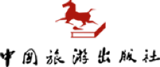 （1）维护导游、领队的合法权益
（2）妥善保存旅游者信息
罚则： 《旅游法》第 96 条规定，旅行社未向临时聘用的导游支付导游服务费用或要求导游垫付或者向导游收取费用的，由旅游主管部门责令改正，没收违法所得，并处 5000 元以上 5 万元以下罚款；情节严重的，责令停业整顿或者吊销旅行社业务经营许可证；对直接负责的主管人员和其他直接责任人员，处 2000 元以上 2 万元以下罚款。
罚则：未妥善保存各类旅游合同及相关文件、资料，保存期不够两年，或者泄露旅游者个人信息的，由县级以上旅游行政管理部门责令改正，没收违法所得，处违法所得 3 倍以下但最高不超过 3 万元的罚款；没有违法所得的，处1 万元以下的罚款。
3. 依法履行警示、告知及协助义务
（1）警示、告知义务 
（2）报告及协助义务 
（3）提示义务
罚则： 《旅游法》第 99 条规定，旅行社未履行报告义务的，由旅游主管部门处5000 元以上 5 万元以下罚款；情节严重的，责令停业整顿或者吊销旅行社业务经营许可证；对直接负责的主管人员和其他直接责任人员，处 2000 元以上 2 万元以下罚款，并暂扣或者吊销导游证。
4. 依法规范内部管理
四、旅行社服务质量赔偿标准
1.因旅行社的原因不能成行的
①境内旅游应提前 7 日（不含 7 日）通知旅游者，否则应向旅游者全额退还预付旅游费用，并按下述标准向旅游者支付违约金：出发前 7 日（含 7日）至 4 日，支付旅游费用总额 10% 的违约金；出发前 3 日至 1 日，支付旅游费用总额 15% 的违约金；出发当日，支付旅游费用总额 20% 的违约金。
②出境旅游（含赴台游）应提前 30 日（不含 30 日）通知旅游者，否则应向旅游者全额退还预付旅游费用，并按下述标准向旅游者支付违约金：出发前 30 日至 15 日，支付旅游费用总额 2% 的违约金；出发前 14 日至 7 日，支付旅游费用总额 5% 的违约金；出发前 6 日至 4 日，支付旅游费用总额10% 的违约金；出发前 3 日至 1 日，支付旅游费用总额 15% 的违约金；出发当日，支付旅游费用总额 20% 的违约金。
2.旅行社擅自转、拼团的
旅行社未经旅游者同意，擅自将旅游者转团、拼团的，旅行社应向旅游者支付旅游费用总额 25% 的违约金。解除合同的，还应向未随团出行的旅游者全额退还预付旅游费用，向已随团出行的旅游者退还未实际发生的旅游费用。
3.歧视性收费的
同一旅游行程中，旅行社提供相同服务，因旅游者的年龄、职业等差异增收费用的，旅行社应返还增收的费用。
4.因旅行社的原因未乘坐交通工具的
因旅行社原因造成旅游者未能乘坐预定的公共交通工具的，旅行社应赔偿旅游者的直接经济损失，并支付直接经济损失 20% 的违约金。
5.安排的旅游活动和服务不符合约定的
旅行社安排的旅游活动及服务档次与合同不符，造成旅游者经济损失的，旅行社应退还旅游者合同金额与实际花费的差额，并支付同额违约金。
6.提供的服务不符合标准的
领队未按照国家或旅游行业对旅游者服务标准提供导游或者领队服务，影响旅游服务质量的，旅行社应向旅游者支付旅游费用总额 1%～5% 的违约金，本赔偿标准另有规定的除外。

7.违反合同约定的
①擅自缩短游览时间、遗漏旅游景点、减少旅游服务项目的，旅行社应赔偿未完成约定旅游服务项目等合理费用，并支付同额违约金。遗漏无门票景点的，每遗漏一处旅行社向旅游者支付旅游费用总额 5% 的违约金。
②未经旅游者签字确认，擅自安排合同约定以外的用餐、娱乐、医疗保健、参观等另行付费项目的，旅行社应承担另行付费项目的费用。
③未经旅游者签字确认，擅自违反合同约定增加购物次数、延长停留时间的，每次向旅游者支付旅游费用总额 10% 的违约金。
④强迫或者变相强迫旅游者购物的，每次向旅游者支付旅游费用总额20% 的违约金。
⑤旅游者在合同约定的购物场所所购物品系假冒伪劣商品的，旅行社应负责挽回或赔偿旅游者的直接经济损失。
⑥私自兜售商品，旅行社应全额退还旅游者购物价款。

8.中止提供旅游服务的
旅行社违反合同约定，中止对旅游者提供住宿、用餐、交通等旅游服务的，应当负担旅游者在被中止旅游服务期间所订的同等级别的住宿、用餐、交通等必要费用，并向旅游者支付旅游费用总额30% 的违约金。
第三篇  法律法规篇
第十一章 
导游管理法律制度
第一节   概述
一、导游的概念
《导游人员管理条例》第 2 条规定，导游是指依照条例规定取得导游证，接受旅行社委派，为旅游者提供向导、讲解及相关旅游服务的人员。
二、导游的管理主体
1. 旅游主管部门     2. 旅行社    3. 旅游行业组织


第二节　导游资格考试与执业许可制度
一、导游资格考试制度
导游资格考试的报考条件
（1）具有中华人民共和国国籍 （2）具有高级中学、中等专业学校或者以上学历 （3）身体健康 （4）具有适应导
游需要的基本知识和语言表达能力
2. 导游资格考试的监督管理
《导游管理办法》第 6 条规定，国务院旅游主管部门负责制定全国导游资格考试政策、标准，组织导游资格统一考试，以及对地方各级旅游主管部门导游资格考试实施工作进行监督管理。省、自治区、直辖市旅游主管部门负责组织、实施本行政区域内导游资格考试具体工作。
3. 导游资格证书的颁发
《导游人员管理条例》第3 条规定，经考试合格的，由国务院旅游主管部门或者国务院旅游主管部门委托省、自治区、直辖市人民政府旅游主管部门颁发导游人员资格证书。
二、导游执业许可制度
从事导游、领队服务的条件
（1）从事导游服务的从业条件
第一，参加导游资格考试成绩合格       第二，取得导游证
（2）导游从事领队服务的从业条件
第一，取得导游证。第二，具有相应的学历、语言能力和旅游从业经历。第三，与旅行社订立劳动合同。
2. 导游证的申领
（1）导游证的申领条件
第一，取得导游资格证书。第二，与旅行社订立劳动合同或者在相关旅游行业组织注册。
（2）不予颁发导游证的情形：
①无民事行为能力或者限制民事行为能力的；
②患有甲类、乙类以及其他可能危害旅游者人身健康安全的传染性疾病的；
③受过刑事处罚的，过失犯罪的除外；
④被吊销导游证未逾三年的。
3. 导游证的核发
（1）电子导游证。《管理办法》第 7 条规定，导游证采用电子证件形式，由国务院旅游主管部门制定格式标准，由各级旅游主管部门通过全国旅游监管服务信息系统实施管理。
（2）核发程序。《管理办法》第10条规定， 申请取得导游证，申请人应当通过全国旅游监管服务信息系统填写申请信息，并提交下列申请材料： ①身份证的扫描件或者数码照片等电子版； ②未患有传染性疾病的承诺；  ③无过失犯罪以外的犯罪记录的承诺； ④与经常执业地区的旅行社订立劳动合同或者在经常执业地区的旅游行业组织注册的确认信息。
4. 导游证的变更
《管理办法》第13、14、15条规定了导游证变更信息的内容，导游证在有效期满前、与旅行社劳动合同或行业组织注册信息有变化时，应当通过全国旅游监管服务信息系统提出申请。导游申请变更导游证信息，应当在变更发生的10个工作日内，通过全国旅游监管服务信息系统提交相应材料。
变更信息或情况包括：
①姓名、身份证号、导游等级和语种等信息；②与旅行社订立的劳动合同解除、终止或者在旅游行业组织取消注册后，在3个月内与其他旅行社订立劳动合同或者在其他旅游行业组织注册的；③经常执业地区发生变化的；④其他导游身份信息发生变化的。
5. 导游证的撤销
《管理办 法》第16条规定，所在地旅游主管部门应当对以下情形给予导游证撤销：
①对不具备申请资格或者不符合法定条件的申请人核发导游证的；
②申请人以欺骗、贿赂等不正当手段取得导游证的；
③依法可以撤销导游证的其他情形。
6.导游证的注销
《管理办法》第17条规定，所在地旅游主管部门应当对以下情形 给予导游证注销：
①导游死亡的；②导游证有效期届满未申请换发导游证的；③导游证依法被撤销、吊销的；④导游与旅行社订立的劳动合同解除、终止或者在旅游行业组织取消注册后，超过 3 个月未与其他旅行社订立劳动合同或者未在其他旅游行业组织注册的；⑤取得导游证后出现无民事行为能力或限制行为能力，患有甲类、乙类以及其他可能危害旅游者人身健康安全的传染性疾病的，受过刑事处罚情形的；⑥依法应当注销导游证的其他情形。导游证被注销后，导游符合法定执业条件需要继续执业的，应当依法重新申请取得导游证。
第三节　导游的权利义务及执业管理制度
一、执业保障制度
1. 签订劳动合同 
2. 执业安全保障导游带团过程中的安全
3. 星级评价
4. 教育培训
四、导游的义务
1. 提供导游服务应当接受委派
《旅游法》第 40 条规定，导游为旅游者提供服务必须接受旅行社委派，不得私自承揽导游和领队业务。
罚则： 《旅游法》第 102 条第 2 款规定，导游、领队违反规定，私自承揽业务的，由旅游主管部门责令改正，没收违法所得，处 1000 元以上 1 万元以下罚款，并暂扣或者吊销导游证。
2. 携带、佩戴有效执业证件
《旅游法》第 41 条第 1 款规定，导游在执业过程中应当携带电子导游证、佩戴导游身份标识，并开启导游执业相关应用软件。
罚则： 《条例》第 21 条规定，导游人员进行导游活动时未佩戴导游证的，由旅游行政部门责令改正；拒不改正的，处 500 元以下的罚款。
3. 不安排违反法律和社会公德的旅游活动
《旅行社条例实施细则》第30条规定，主要包括含有损害国家利益和民族尊严内容的；含有民族、种族、宗教歧视内容的；含有淫秽、赌博、涉毒内容的；其他含有违反法律、法规规定内容的行为。
二、导游的权利
1. 人身权
2. 劳动报酬权
3. 履行职务权
4. 调整或变更接待计划权
5. 诉权
三、导游的职责
1. 提高业务素质和职业技能
2. 维护国家利益和民族尊严
3. 依约提供服务和讲解
4. 尊重旅游者的权利
5. 引导文明旅游
6. 警示、处置风险及突发事件
4. 严格执行旅游行程安排
《旅游法》第 41 条第 2 款规定，导游应当严格执行旅游行程安排，不 得擅自变更旅游行程或者中止服务活动。
罚则：《旅游法》第100条规定，在旅游行程中擅自变更旅游行程安排， 严重损害旅游者权益的，由旅游主管部门对直接负责的主管人员和其他直接 责任人员，处 2000 元以上 2 万元以下罚款，并暂扣或者吊销导游证。《条例》 第22条规定，导游有擅自增加或者减少旅游项目的、擅自变更接待计划的、 擅自中止导游活动情形之一的，由旅游主管部门责令改正，暂扣导游证 3～6 个月；情节严重的，由省、自治区、直辖市人民政府旅游主管部门吊销导游 证并予以公告。 
5. 不兜售物品及索要小费
《旅游法》第 41 条第 2 款规定，导游不得向旅游者兜售物品或者 购买旅游者的物品，不得向旅游者索要小费。
罚则： 《旅游法》第 102 条规定，导游向旅游者索要小费的，由旅游主管部门责令退还，处 1000 元以上 1 万元以下罚款，情节严重的，并暂扣或者吊销导游证。《条例》第 23 条规定，导游向旅游者兜售物品或购买旅游者的物品，或者以明示或者暗示的方式向旅游者索要小费的，由旅游主管部门责令改正，处 1000 元以上 3 万元以下罚款；有违法所得的，并处没收违法所得；情节严重的，由省、自治区、直辖市人民政府旅游主管部门吊销导游证并予以公告；对委派该导游的旅行社予以警告，直至责令停业整顿。
6. 不诱导、欺骗、强迫或变相强迫消费
《旅游法》第 41 条第 2 款规定，导游不得诱导、欺骗、 强迫或者变相强迫旅游者购物或者参加另行付费旅游项目。
罚则：《旅游法》第 98 条规定，由旅游主管部门对直接负责的主管人员和其他直接责任人员，没收违法所得，处 2000 元以上 2 万元以下罚款，并暂扣或者吊销导游证。《条例》第 24 条规定，导游进行导游活动，欺骗、胁迫旅游者消费或者与经营者串通欺骗、胁迫旅游者消费的，由旅游主管部门责令改正，处 1000 元以上 3 万元以下的罚款；有违法所得的，并处没收违法所得；情节严重的，由省、自治区、直辖市人民政府旅游主管部门吊销导游证并予以公告；对委派该导游的旅行社予以警告，直至责令停业整顿；构成犯罪的，依法追究其刑事责任。
7. 法律法规规定的其他义务
第三篇  法律法规篇
第十二章 
旅游安全管理与责任保险法律制度
第一节   概述
一、旅游安全法律制度
特点：
①从“安全第一、预防为主”向“以人为本、安全第一、预防为主、综合治理”转变
②从“重监控”向“监管、协调、服务并重”转变
③从“重事中”向“事前、事中、事后并重”转变
④从“重政府、企业”向“政府、企业、社会和个人并重”转变
二、责任保险
《中华人民共和国保险法》第 65 条第 4 款规 定，责任保险是指以被保险人对第三者依法应负的赔偿责任为保险标的的保 险，即保险人与投保人签订保险合同，约定由投保人缴纳保险费，由保险人 承担投保人（被保险人）在生产、业务活动或日常生活中，由于疏忽、过失 等行为造成他人财产或人身伤亡时所应承担的赔偿责任。
第二节　突发事件应对法律制度
2007 年 8 月 30 日十届全国人大常委会第二十九次会议通过，同 年 11 月 1 日颁布实施了《中华人民共和国突发事件应对法》。2020 年 4 月，全国人大正式启动《突发事件应对法》的修改工作。
一、突发事件的界定、种类与级别
1. 界定和种类
突发事件是指突然发生， 造成或者可能造成严重社会危害，需要采取应急处置措施予以应对的自然灾害、事故灾难、公共卫生事件和社会安全事件。
2. 级别 
将突发事件按 照社会危害程度、影响范围、突发事件性质、可控性、行业特点等因素，将自然灾害、事故灾难、
公共卫生事件分为特别重大、重大、较大和一般四级”。
二、公民、法人和其他组织参与突发事件应对的义务
1. 信息报告义务
2. 制定、演练应急预案与排查、消除风险隐患义务
3. 参加应急专、兼职或志愿者救援队伍义务
4. 为应急处置提供科研、宣传、医疗、物质、技术、生产能力等义务
5. 执行有关决定和命令义务
6. 服从征用措施义务
四、突发事件应急处置与救援制度
1. 应急处置制度
《突发事件应对法》第 48 条，应急处置制度的法定条件是突发事件发生；实施的主体是履行统一领导职责或者组织处 置突发事件的人民政府；具体要求是应当针对突发事件的性质、特点和危害 程度；途径是组织有关部门，调动应急救援队伍和社会力量。 
2. 救援制度
突发事件的应急处置与救援是一个复杂的系统工程，政府在应急处置与救援中扮演了主要角色，同时居民 / 村民委员会、有关单位、公民及其他组 织在救援中也贡献着重大的力量。
三、突发事件预警制度
1. 突发事件预警级别 
按照突发事件发生的紧急程度、 发展势态和可能造成的危害程度分为一级、二级、三级和四级，分别用红色、橙色、黄色和蓝色标示，一级为最高级别。 
2. 预警信息的发布和报告、通告
3. 突发事件发布应采取的措施
4. 预警级别的调整及解除
第三节 旅游经营者安全责任
一、旅游经营者的安全责任
《旅游安全管理办法》第 4 条规定，旅游经营者应当承担旅游安全的主体责任，加强安全管理，建立、健全安全管理制度，关注安全风险预警和提示，妥善应对旅游突发事件。旅游从业人员应当严格遵守本单位的安全管理制度，接受安全生产教育和培训，增强旅游突发事件防范和应急处理能力。
二、旅游经营者的安全义务
1. 安全防范、管理和保障义务
2. 安全说明或警示义务
3. 安全救助、处置和报告义务
第四节 旅游安全管理制度
一、政府及其部门的安全职责
1.政府的安全职责
《旅游法》第 76 条，县级以上人民政府统一负责旅游安全工作。县级以上人民政府有关部门依照法律、法规履行旅游安全监管职责。
2. 部门的安全职责
《旅游法》第 76 条规定，旅游安全工作涉及县级以上人民政府安监、公 安、消防、交通、卫生、质监、农业、住建、旅游等众多管理部门，各有关 部门应当在本级人民政府的统一领导下，按照本法及其他法律、法规和国务 院规定的职责，切实履行旅游安全的监督管理和突发事件应对职能。
二、目的地安全风险提示制度
1. 概念
旅游目的地安全风险提示制度，主要指预先发现境内外旅游目的地对旅游者的人身、财产可能造成损害的自然灾害、事故灾难、公共卫生事件和社会安全事件等潜在的或者已经存在的安全风险，运用定性和定量分析相结合的方法，识别旅游安全风险的类别、等级，提出旅游出行的建议，并按规定的权限和程序，向社会发布相关提示信息的制度。
2. 安全风险提示的级别划分
根据可能对旅游者造成的危害程度、紧急程度和发展态势，风险提示级别分为一级（特别严重）、二级（严重）、三级（较重）和四级（一般），分别用红色、橙色、黄色和蓝色标示。
3. 风险提示信息的内容
应当包括风险类别、提示级别、可能影响的区域、起始时间、注意事项、应采取的措施和发布机关等内容。
4.风险提示信息的应对措施
（1）旅行社  （2）其他旅游经营者  （3）旅游者
5. 风险提示信息的发布权限与发布渠道
（1）发布权限  （2）发布渠道
三、旅游突发事件的应急处置
1. 旅游突发事件的含义及分类 
（1）旅游突发事件的含义。《办法》第 39 条第 1 款规定，旅游突发事件， 是指突然发生，造成或者可能造成旅游者人身伤亡、财产损失，需要采取应急处置措施予以应对的自然灾害、事故灾难、公共卫生事件和社会安全事件。 （2）旅游突发事件的分类。《办法》第 39 条第 2 款规定，根据旅游突发 事件的性质、危害程度、可控性
以及造成或者可能造成的影响，旅游突发事 件一般分为特别重大、重大、较大和一般四级。
2. 旅游突发事件的应急管理
旅游突发事件应对的基本要求是采取措施开展救援，特殊要求是协助旅游者返回。
3. 旅游突发事件的调查 
《办法》第 26 条规定，旅游突发事件发生后，发生地县级以上旅游主管 部门应当根据同级人民政府的要求和有关规定，参与旅游突发事件的调查， 配合相关部门依法对应当承担事件责任的旅游经营者及其责任人进行处理。 
4. 旅游突发事件的报告和通报 
《办法》第 27 条规定，各级旅游主管部门应当建立旅游突发事件报告制度。第 28 条规定，旅游主管部门在接到旅游经营者依据本办法第 15 条规定 的报告后，应当向同级人民政府和上级旅游主管部门报告。
5. 旅游突发事件总结报告的提交
《办法》第 30 条规定，旅游突发事件处置结束后，发生地旅游主管部门 应当及时查明突发事件的发生经过和原因，总结突发事件应急处置工作的经验教训，制定改进措施，并在 30 日内按照下列程序提交总结报告。
6. 旅游突发事件的统计分析 
《办法》第 32 条规定，县级以上地方各级旅游主管部门应当定期统计分 析本行政区域内发生旅游突发事件的情况，并于每年 1 月底前将上一年度相 关情况逐级报国务院旅游主管部门。

四、相关罚则
1. 违反安全生产和消防安全管理
2. 未制止履行辅助人的非法或不规范行为
3. 不按要求制作安全信息卡
4. 针对风险提示不采取相应措施
5. 按国家标准、行业标准评定的旅游经营者违法
6. 旅游主管部门及其工作人员违法
第五节 责任保险管理制度
一、旅行社责任保险
1.旅行社责任保险的含义及监管
（1）含义与特征
旅行社责任保险，是指旅行社因其组织的旅游活动对旅游者和受其委派并为旅游者提供服务的导游或者领队人员依法应当承担的赔偿责任为保险标的的保险。①强制保险②财产保险③投保人和被保险人是旅行社④保险人是保险公司。
（2）监管体制。①监管主体及职责 ②行政处罚权限。
2. 旅行社责任保险的投保
（1）赔偿责任
（2）保险费率和赔偿限额责任限额。可以根据旅行社业务经营范围、经营规模、风险管控能力、当地经济社会发展水平和旅行社自身需要，由旅行社与保险公司协商确定，但每人人身伤亡责任限额不得低于 20 万元。
（3）投保旅行社责任保险当事人的义务
（4）保险期限。旅行社责任保险的保险期限为 1年。即旅行社投保责任险后，在 1 年的保险期限内，如果发生投保范围内的赔偿责任，由承保的保险公司承担赔偿责任。
3. 旅行社责任保险的赔偿
（1）旅行社的责任与行为 
（2）保险公司的责任与行为
二、其他旅游经营者责任保险
依据《旅游法》第 56 条规定，国家根据旅游活动的风险程度，对旅行社、住宿、旅游交通以及本法第 47 条规定的高风险旅游项目等经营者实施责任保险制度，即旅行社、住宿、旅游交通以及高空、高速、水上、潜水、探险等高风险旅游项目的经营者应投保责任保险。
第三篇  法律法规篇
第十三章 
出入境与交通法律制度
第一节 概述
一、旅游出入境
“出境”是指由中国内地前往其他国家或者地区，由中国内地前往香港、澳门特别行政区，由中国大陆前往台湾地区；“入境”是指由其他国家或者地区进入中国内地，由香港、澳门特别行政区进入中国内地，由台湾地区进入中国大陆。由香港特别行政区、澳门特别行政区、台湾地区前往其他国家和地区，以及由其他国家或地区进入香港特别行政区、澳门特别行政区、台湾地区的，不属于本法规定的“出境入境”。
二、旅游交通
航空运输、铁路运输、道路运输、水路运输。


第二节 出入境管理法律制度
一、出入境证件制度
1. 出入境证件的含义
出入境证件，是指政府有关主管部门颁发给旅游者的，用于在旅行、旅游过程中证明旅游者合法身份的有效证件。
2. 出入境证件的种类
（1）护照   （2）签证  （3）其他证件。包括旅行证、中华人民共和国往来港澳通行证、大陆居民往来台湾通行证和中华人民共和国入出境通行证。
二、出入境检查制度
海关监管、卫生检疫、动植物检疫、边防检查
三、出入境管理制度
1. 义务性规定
（1）中国公民出入境，应当接受边防检查、申办证件、交验证件。
（2）外国人入出中国国境，合法权益受保护，应当遵守中国法律、接受边防检查、办理签证、交验证件。
2. 禁止性规定
（1）中国公民的出境限制
中国公民有下列情形之一的，不准出境：
①未持有效出境入境证件或者拒绝、逃避接受边防检查的；
②被判处刑罚尚未执行完毕或者属于刑事案件被告人、犯罪嫌疑人的；
③有未了结的民事案件，人民法院决定不准出境的；
④因妨害国（边）境管理受到刑事处罚或者因非法出境、非法居留、非法就业被其他国家或者地区遣返，未满不准出境规定年限的；
⑤可能危害国家安全和利益，国务院有关主管部门决定不准出境的；⑥法律、行政法规规定不准出境的其他情形。
（2）外国人入境、出境的限制
入境限制：
①未持有效出境入境证件或者拒绝、逃避接受边防检查的；
②具有《出境入境管理法》规定的不予签发签证情形的；
③入境后可能从事与签证种类不符的活动的；
④法律、行政法规规定不准入境的其他情形。对不准入境的，出入境边防检查机关可以不说明理由。

出境限制：
①被判处刑罚尚未执行完毕或者属于刑事案件被告人、犯罪嫌疑人的，但是按照中国与外国签订的有关协议，移管被判刑人的除外；
②有未了结的民事案件，人民法院决定不准出境的；
③拖欠劳动者的劳动报酬，经国务院有关部门或省、自治区、直辖市人民政府决定不准出境的；
④法律、行政法规规定不准出境的其他情形。
三、法律责任
（1）《出境入境管理法》第 71 条规定，有下列行为之一的，处 1000 元 以上 5000 元以下罚款；情节严重的，处 5 日以上 10 日以下拘留，可以并处 2000元以上1万元以下罚款：①持用伪造、变造、骗取的出境入境证件出境入境的；②冒用他人出境入境证件出境入境的；③逃避出境入境边防检查 的；④以其他方式非法出境入境的。 
（2）《出境入境管理法》第 72 条规定，协助他人非法出境入境的，处 2000 元以上 1 万元以下罚款；情节严重的，处 10 日以上 15 日以下拘留，并 处 5000 元以上 2 万元以下罚款，有违法所得的，没收违法所得。 
（3）《出境入境管理法》第 73 条规定，弄虚作假骗取签证、停留居留证件等出境入境证件的，处 2000 元以上 5000 元以下罚款；情节严重的，处 10 日以上 15 日以下拘留，并处 5000 元以上 2 万元以下罚款。 
（4）《出境入境管理法》第 74 条规定，违反法律规定，为外国人出具邀请函件或者其他申请材料的，处5000元以上1万元以下罚款；有违法所得 的，没收违法所得，并责令其承担所邀请外国人的出境费用。 
（5）《出境入境管理法》第 75 条规定，中国公民出境后非法前往其他国 家或者地区被遣返的，出入境边防检查机关应当收缴其出境入境证件，出境入 境证件签发机关自其被遣返之日起 6 个月至 3 年以内不予签发出境入境证件。 
（6）《出境入境管理法》第 76 条规定，有下列情形之一的，给予警告， 可以并处 2000 元以下罚款：①外国人拒不接受公安机关查验其出境入境证 件的；②外国人拒不交验居留证件的；③未按照规定办理外国人出生登记、 死亡申报的；④外国人居留证件登记事项发生变更，未按照规定办理变更 的；⑤在中国境内的外国人冒用他人出境入境证件的；⑥未按照《出境入境 管理法》规定办理住宿登记的。
第三节 航空运输法律制度
一、公共航空运输企业的权利和义务
2. 对行李毁损的赔偿责任
（1）承运人的责任范围   
（2）承运人的免责理由。完全是由于行李本身的自然属性、质量或者缺陷造成的，承运人不承担责任。  
（3）承运人的责任限额
国内航空运输中，承运人对每名旅客随身携带物品的赔偿责任限额为人民币3000元； 对旅客托运的行李和对运输的货物的赔偿责任限额，为每千克人民币 100 元。 
国际航空运输中，承运人对托运行李或 者货物的赔偿责任限额，每千克为 17 计算单位。对每名旅客随身携带的物品的赔偿责任限额为 332 计算单位
（4）行李声明价值服务

3. 对延迟运输的赔偿责任
《航空法》第126条规定：旅客、行李或者货物在航空运输中因延误造 成的损失，承运人应当承担责任；但是，承运人证明本人或者其受雇人、代理人为了避免损失的发生，已经采取一切必要措施或者不可能采取此种措施 的，不承担责任。
2. 义务
（1）出具客票的义务  
（2）保证飞行安全、航班正常的义务  
（3）告知义务  
（4）补救义务  
（5）赔偿义务
1. 权利
（1）拒绝载运权  
（2）查验机票权  
（3）索赔权  
（4）减轻、免除赔偿责任权
二、法律责任
对旅客人身伤害的赔偿责任
《航空法》第124条规定，因发生在民用航空器上或者在旅客上、下民 用航空器过程中的事件，造成旅客人身伤亡的，承运人应当承担责任；但是，若旅客的人身伤亡完全是由于旅客本人的健康状况造成的，承运人不承担责任。 
承运人的责任限额：
国内航空运输中，承运人对每名旅客的赔偿责任限额为人民币40万元。国际航空运输中，承运人对每名旅客的赔偿责任限额为 16600 计算单位；但是，旅客可以同承运 人书面约定高于本项规定的赔偿责任限额。
[Speaker Notes: （4）行李声明价值服务]
第四节 铁路运输法律制度

一、铁路运输企业的权利和义务
2. 义务
①为旅客提供良好的旅行环境和服务设施，不断提高服务质量；
②应当保证旅客和货物运输的安全；保证列车正点到达；
③对运送期间发生的旅客身体损害进行赔偿，对运送期间因承运人过错造成的旅客随身携带物品的损失予以赔偿。
1. 权利
①依照规定收取运输费用；
②要求旅客遵守国家法令和铁路规章制度，保证安全；
③对损害他人的利益和铁路设备、设施的行为有权制止、消除危险和要求赔偿。
三、法律责任
1.对旅客人身伤害的赔偿责任
根据《铁路法》第58条规定，因铁路行车事故及其他铁路运营事故造 成人身伤亡的，铁路运输企业应当承担赔偿责任；如果人身伤亡是因不可 抗力或者由于受害人自身的原因造成的，铁路运输企业不承担赔偿责任。
违章通过平交道口或者人行过道，或者在铁路线路上行走、坐卧造成的人身伤亡，属于受害人自身的原因造成的人员伤亡。
2. 对行李损毁的赔偿责任
（1）逾期运输所导致的责任 
逾期运到的，铁路运输企业应当支付违约金。逾期 30 日仍未将货物、包裹、行李交付收货人或者旅客的，托运人、收货人或者旅客有权按货物、包裹、行李灭失向铁路运输企业要求赔偿。
（2）行李灭失所导致的责任
按保价运输办理的物品全部灭失时按实际损失赔偿，但最高不超过声明价格。
不承担赔偿责任的情形：①不可抗力。 ②货物或者包裹、行李中的物品本身的自然属性，或者合理损耗。③托运 人、收货人或者旅客的过错。
[Speaker Notes: （4）行李声明价值服务]
第五节 道路运输法律制度
一、道路运输企业的权利和义务
1. 权利
（1）车票查验      （2）行李检查   （3）知情权
2. 义务
（1）提供良好的乘车环境。
（2）向公众连续提供运输服务。
（3）按照约定的起始地、目的地和线路运输。
（4）不得强迫旅客乘车，不得甩客、敲诈旅客；不得擅自更换运输车辆。
（5）加强对从业人员的安全教育、职业道德教育，遵守道路运输操作规程。驾驶人员连续驾驶时间不得超过 4 小时。
（6）使用符合国家规定标准的车辆从事道路运输经营。
（7）加强对车辆的维护和检测。
（8）制定道路运输应急预案。
（9）发生突发事件时，服从县级以上人民政府或者有关部门的统一调度、指挥。 
（10）随车携带车辆营运证，不得转让、出租。 
（11）不得超过核定的人数，不得违反规定载货；运输货物的，不得运输旅客。
（12）为旅客或者危险货物投保承运人责任险。
三、法律责任
（1）未取得道路运输经营许可，擅自从 事道路运输经营的
（2）不符合规定条件的人员驾驶道路运输经营车辆的
（3）非法转让、出租道路运输许可证件的
（4）未按规定投保承运人责任险的
（5）不按照规定携带车辆营运证的
（6）①不按批准的客运站点停靠或者不按规定的线路、公布的班次行驶的；②强行招揽旅客、货物的；③在旅客运输途中擅自变更运输车辆或者将旅客移交他人运输的；④未报告原许可机关，擅自终止客运经营的；⑤没有采取必要措施防止货物脱落、扬撒等的
（7）不按规定维护和检测运输车辆的
（8）允许无证经营的车辆进站从事经营活动以及超载车辆、未经安全检查的车辆 出站或者无正当理由拒绝道路运输车辆进站从事经营活动的
（9）擅自改变道路运输站（场）的用途和服务功能，或者不公布运输线路、起止经停站点、运输班次、始发时间、票价的
[Speaker Notes: （4）行李声明价值服务]
第六节 水路运输法律制度
一、水路运输企业的权利和义务
1. 权利
（1）知情权   （2）拒绝载运权     （3）查验权
二、法律责任
（1）使用未取得船舶营运证件的船舶从事水路运输的
（2）超出“船舶营业运输证”核定的经营范围，或者擅自改装的
（3）以欺骗或者贿赂等不正当 手段取得本条例规定的行政许可的
（4）出租、出借、倒卖行政许可证件或者以其他方式非法转让行政许可的
（5）①未按照规定配备船员或者未使 船舶处于适航状态；②超越船舶核定载客定额或者核定载重量载运旅客或者 货物；③使用货船载运旅客；④使用未取得危险货物适装证书的船舶运输危险货物。 
（6）班轮运输业务经营者未提前向社会公布所使用的船舶、班期、班次和运价或者其变更信息的
（7）旅客班轮运输业务经营者自取得班轮航线经营许可之日起 60 日内未开航的
（8）①未履行备案义务；②未以公布的票价或者变相变更公布的票价销 售客票；③进行虚假宣传，误导旅客或者托运人；④以不正当方式或者不规 范行为争抢客源、货源及提供运输服务扰乱市场秩序。
2. 义务
（1）保持相应的经营资质条件。
（2）不得出租、 出借水路运输经营许可证。
（3）随船携带船舶营业运输证。
（4）使用符合规定的船舶，不得超载或者使用货船载运旅客。 
（5）不得擅自改装。 
（6）应当公布国家规定的不得随船携带或者托运的物品清单。 
（7）自取得班轮航线经营许可之日起 60 日内开航，并在开航的 15日前通过媒体在该航线停靠的各客运站点的明显位置向社会公布所使用的船舶、班期、班次、票价等信息，同时报原许可机关备案。 
（8）旅客班轮应当按照公布的班期、班次运行。
（9）应当向旅客提供客票。
（10）应当以公布的票价销售客票。
（11）为特殊旅客提供优先、优惠、免票等优待服务。
（12）禁止以不合理竞争，不得虚假宣传。
（13）配备符合规定的乘务人员，保持船上服务设施和警告标识完好。 
（14）明示的方式向旅客作出说明或者警示。
第三篇  法律法规篇
第十四章 
食品安全、住宿与娱乐法律制度
第一节  概述
一、食品安全立法
二、住宿业立法
三、娱乐业立法
四、食品安全、住宿、娱乐与旅游业
《旅游法》第 111 条第 1、6 项规定，旅游经营者是指旅行社、景区以及 为旅游者提供交通、住宿、餐饮、购物、娱乐等服务的经营者；履行辅助人是指与旅行社存在合同关系，协助其履行包价旅游合同义务，实际提供相关服务的法人或者自然人。
第二节  食品安全法律制度
食品安全事故处置
（1）事故单位的应急处置
（2）履行报告、通报义务
（3）采取行政处理措施
法律责任
①事故单位。《食品安全法》第 128 条规定
②县级以上地方人民政府的直接责任人。《食品安全法》第 142 条规定
③县级以上人民政府食品药品监督管理、卫生行政等部门的直接责任人。《食品安全法》第 144 条规定
一、饭店经营者的权利 
1.向旅客收取费用的权利
2.合理拒绝接待旅客的权利
3.制止旅客在饭店内不良行为的权利
4.要求旅客遵守饭店规则的权利
5.要求旅客赔偿合理损失的权利
第三节  住宿管理法律制度
三、旅游住宿业治安管理制度
公安机关是旅馆业治安管理的主体，依法履行管理职责。 
 法律责任： 
（1）饭店的开办人。申请开办饭店，未经公安机关审查批准，也未向工商行政管理部门申请登记， 未领取营业执照而开办旅馆的，公安机关可以酌情给予警告或者处以 200 元 以下罚款；未经登记，私自开业的，公安机关应当协助工商行政管理部门依法处理。 
（2）饭店的工作人员和负责人。饭店工作人员发现违法犯罪分子、形迹可疑的人员和被公安机关通缉的罪犯，未向当地公安机关报告，知情不报或隐瞒包庇的，公安机关可以 酌情给予警告或者处以 200 元以下罚款；情节严重构成犯罪的，依法追究刑 事责任。旅馆负责人参与违法犯罪活动，其所经营的旅馆已成为犯罪活动场 所的，公安机关除依法追究其责任外，还应当会同工商行政管理部门对该旅 馆依法处理。 
饭店接待旅客住宿不按规定登记的，依照《治安 管理处罚法》有关条款的规定，处罚有关人员；发生重大事故、造成严重后 果构成犯罪的，依法追究刑事责任。 
（3）旅客。旅客将易燃、易爆、剧毒、腐蚀性和 放射性等危险物品带入旅馆，在旅馆内从事卖淫、嫖宿、赌博、吸毒、传播 淫秽物品等违法犯罪活动的，依照《治安管理处罚法》有关条款的规定，处罚有关人员；发生重大事故、造成严重后果构成犯罪的，依法追究刑事责任。
二、饭店经营者的义务 
1.按照合同约定提供服务的义务
2.保障旅客人身安全的义务
3.保障旅客财产安全的义务
4.尊重旅客隐私权的义务
第四节  娱乐场所管理法律制度
1.娱乐场所设立的限制性规定
（1）人员的限制（第5条）
（2）外商投资者的限制（第6条）
（3）娱乐场所设立地点的限制（第7条）
（4）娱乐场所边界噪声标准的限制（第7条）
（5）娱乐场所设立面积的限制（第8条）
3. 娱乐场所经营活动规则和法律责任
（1）禁止性规定。 
①禁止内容（第13条）②禁止行为（第14条）
（2）娱乐场所的环境规则。
①闭路电视监控设备（第15条）②包厢、包间门窗装置（第16条）③亮度标准（第17条）④音像制品或电子产品（第18条）⑤游戏设施设备（第19条）⑥消防安全（第20条）⑦安全检查（第22条）⑧警示标识（第30条）⑨保安人员（第26条）⑩消费者（第23条）
（3）娱乐场所的营业规则。
①文明执业（第27条）②限定营业时间（第28条）③公平交易（第29条）④建立巡查制度（第31条）
（4）法律责任。
 ①违反娱乐活动禁止性规定（第43条）②违反娱乐场所环境规则（第44、45、48、51条）③违反娱乐场所营业规则（第 49 条）
4. 娱乐场所的监督管理制度和法律责任
（1）监督管理制度 
①警示记录公开制度（第34条）②信息通报制度（第36条）③信用监管制度（第35条） ④及时处理举报制度（第32条）
（2）法律责任（第56条）
2.申请从事娱乐场所经营活动的程序性规定和法律责任
（1）程序性规定 。
①申请（第9条）
②核查、检查和决定（第9条）
③听证（第10条）
④备案（第11条）
（2）法律责任（第 41 、42、47、49条）
第三篇  法律法规篇
第十五章 
旅游资源保护法律制度
第一节  风景名胜区法律制度
一、风景名胜区的设立
《风景名胜区条例》第7条规定，设立风景名胜区，应当有利于保护和合理利用风景名胜资源。新设立的风景名胜区与自然保护区不得重合或者交叉；已设立的风景名胜区与自然保护区重合或者交叉的，风景名胜区规划与自然保护区 规划应当相协调。
第10条规定，设立国家级风景名胜区，由省、自治区、直辖市人民政府提出申请，国务院建设主管部门会同国务院环境保护主管部门、林 业主管部门、文物主管部门等有关部门组织论证，提出审查意见，报国务院批准公布。设立省级风景名胜区，由县级人民政府提出申请，省、自治区人 民政府建设主管部门或者直辖市人民政府风景名胜区主管部门，会同其他有关部门组织论证，提出审查意见，报省、自治区、直辖市人民政府批准公布。 
二、风景名胜区的规划
1.类别
 《条例》第 12 条规定，风景名胜区规划分为总体规划和详细规划。
《条例》第 14 条规定，风景名胜区应当自设立之日起 2 年内编制完成总体规划，规划期一般为20年。
2. 审批
 《条例》第19条规定，国家级风景名胜区的总体规划，由省、自治区、 直辖市人民政府审查后，报国务院审批。国家级风景名胜区的详细规划，由 省、自治区人民政府建设主管部门或者直辖市人民政府风景名胜区主管部门 报国务院建设主管部门审批。
 《条例》第 20 条规定，省级风景名胜区的总体规划，由省、自治区、直 辖市人民政府审批，报国务院建设主管部门备案。省级风景名胜区的详细规划，由省、自治区人民政府建设主管部门或者直辖市人民政府风景名胜区主管部门审批。
三、风景名胜区的保护制度
四、风景名胜资源的利用和管理制度
第二节  自然保护区法律制度
一、自然保护区的设立条件
《中华人民共和国自然保护区条例》第10条规定，凡具有下列条件之一的，应当建立自然保护区：
 ①典型的自然地理区域、有代表性的自然生态系统区域以及已经遭受破坏但经保护能够恢复的同类自然生态系统区域；
②珍稀、濒危野生动植物物种 的天然集中分布区域；
③具有特殊保护价值的海域、海岸、岛屿、湿地、内 陆水域、森林、草原和荒漠；
④具有重大科学文化价值的地质构造、著名溶 洞、化石分布区、冰川、温泉等自然遗址；
⑤经国务院或者省、自治区、直 辖市人民政府批准，需要予以特殊保护的其他自然区域。
二、自然保护区的区域构成

《条例》第 18 条规定：
（1）核心区。核心区是自然保护区内保存完好的天然状态的生态系统以 及珍稀、濒危动植物的集中分布区。该区非经省级以上人民政府有关自然保 护区行政管理部门批准，禁止任何单位和个人进入，一般也不允许进入从事 科学研究活动。 
（2）缓冲区。缓冲区是在核心区外围划定的一定面积的区域。这里只准 进入从事科学研究和观测活动。 
（3）实验区。实验区指缓冲区的外围区域。这里可进入从事科学实验、 教学实习、参观考察、旅游以及驯化、繁殖珍稀、濒危野生动植物活动等。
三、自然保护区的管理及其法律责任
1.自然保护区的管理制度
凡在中华人民共和国领域和中华人民共和国管辖的其他海域内建设和管理自然保护区，都必须遵守《条例》。 
（1）范围和界线的确定（第 14 条）
（2）自然保护区的规划（第 17 条）
（3）自然保护区管理的禁止性和义务性规定（第26、28、32、31条）

2. 法律责任 
（1）《条例》第 34 条规定，有下列行为之一的单位和个人，由自然保护区管理机构责令其改正，并可以根据不同情节处以100元以上5000元以下 的罚款：①擅自移动或者破坏自然保护区界标的。②未经批准进入自然保护 区或者在自然保护区内不服从管理机构管理的。③经批准在自然保护区的缓 冲区内从事科学研究、教学实习和标本采集，不向自然保护区管理机构提交 活动成果副本的。 
（2）《条例》第35条规定，在自然保护区进行砍伐、放牧、狩猎、捕捞、 采药、开垦、烧荒、开矿、采石、挖沙等活动的单位和个人，除可以依照有 关法律、行政法规规定给予处罚的以外，由县级以上人民政府有关自然保 护区行政主管部门或者其授权的自然保护区管理机构没收违法所得，责令停止违法行为，限期恢复原状或者采取其他补救措施；对自然保护区造成破坏 的，可以处以 300 元以上 10000 元以下的罚款。 
（3）《条例》第 36 条规定，自然保护区管理机构违反《条例》规定，拒绝环境保护行政主管部门或者有关自然保护区行政主管部门监督检查，或者 在被检查时弄虚作假的，由县级以上人民政府环境保护行政主管部门或者有 关自然保护区行政主管部门给予 300 元以上 3000 元以下的罚款。
第三节  野生动植物保护法律制度
一、野生动植物的保护
1. 野生动物的保护 
（1）分类分级保护制度（《野生动物保护法》第10条）
（2）调查监测评估制度（第 11 条）
（3）各方参与的保护制度。（第 6 、5条）
（4）应急救助制度
①应急救助与收容救护（第 15 条）
②疫源疫病防控（第 16 条）
③遗传资源管理（第 17 条）
（5）危害预防与致害补偿制度（第 18 、19条）
2. 野生植物的保护 
（1）分类分级保护制度（《野生植物保护条例》第 9 、10条）
（2）保护区（点）制度（第 11 条）
（3）监测调查评价制度（第 12 、13条）
二、野生动植物的管理
1. 野生动物的管理 
（1）禁止妨碍野生动物生息繁衍活动（《野生动物保护法》第20条）
（2）禁止猎捕、杀害国家重点保护野生动物（第 21 条）
（3）禁止使用杀伤性捕猎工具和方法猎捕野生动物（第24条）
（4）禁止出售、购买、利用国家重点保护野生动物及其制品（第 27 条）
（5）禁止生产经营和滥食野生动物及其制品（第 30 条规）
（6）禁止伪造、变造批准文件（第 39 条）
2. 野生植物的管理 
（1）调查建档制度（《野生植物保护条例》第15条）
（2）采集管理制度（第 16 、17条）
（3）出售、收购制度（第 18 条）
（4）进出口管理制度（第 20 条）
（5）外国人管理制度（第21条）
三、法律责任
1. 野生动物管理的法律责任 
（1）监管部门及工作人员的法律责任（《野生动物保护法》第42条）
（2）禁止行为及其法律责任（第44、48、50、51、52条）
2. 野生植物管理的法律责任
（1）监管部门及工作人员的法律责任（《野生植物保护条例》第 29 条）
（2）禁止行为及其法律责任（第 23、24、25、26、27 条）
第四节  文物保护法律制度
三、法律责任
1. 行政责任 《文物保护法》第 65 条
2. 刑事责任 《文物保护法》第 64 条
3. 民事责任 《文物保护法》第 65 条
一、文物的分类
1. 不可移动文物与可移动文物
2. 馆藏文物与民间收藏文物
二、文物出境进境法律制度
《文物保护法》第 60 条规定，国有文物、非国有文物中的珍贵文物和国家规定禁止出境的其他文物，不得出境；但是依照法律规定出境展览或者因特殊需要经国务院批准出境的除外。 
《文物保护法》第 61 条规定，文物出境，应当经国务院文物行政部门指定的文物进出境审核机构审核。经审核允许出境的文物，由国务院文物行政 部门发给文物出境许可证，从国务院文物行政部门指定的口岸出境。任何单 位或者个人运送、邮寄、携带文物出境，应当向海关申报；海关凭文物出境 许可证放行。 
《文物保护法》第 62 条规定，文物出境展览，应当报国务院文物行政部门批准；一级文物超过国务院规定数量的，应当报国务院批准。一级文物中 的孤品和易损品，禁止出境展览。出境展览的文物出境，由文物进出境审核 机构审核、登记。海关凭国务院文物行政部门或者国务院的批准文件放行。 出境展览的文物复进境，由原文物进出境审核机构审核查验。 
《文物保护法》第 63 条规定，文物临时进境，应当向海关申报，并报文物进出境审核机构审核、登记。临时进境的文物复出境，必须经原审核、登 记的文物进出境审核机构审核查验；经审核查验无误的，由国务院文物行政部门发给文物出境许可证，海关凭文物出境许可证放行。
第五节　博物馆管理法律制度
一、博物馆的设立
1. 设立条件
①固定的馆址 以及符合国家规定的展室、藏品保管场所；
②相应数量的藏品以及必要的研 究资料，并能够形成陈列展览体系；
③与其规模和功能相适应的专业技术人员；
④必要的办馆资金和稳定的运行经费来源；
⑤确保观众人身安全的设 施、制度及应急预案。
2. 制定章程
应当包括：
①博物馆名称、馆址；
②办馆宗旨及业务范围；
③组织管理制度；
④藏品展示、保护、管理、处置的规则；
⑤资产管理和使用规则； 
⑥章程修改程序；
⑦终止程序和终止后资产的处理；
⑧其他需要由章程规定的事项。 
3. 备案制度
（1）国有博物馆（第 12 条）
（2）古生物化石博物馆（第 13 条）
（3）非国有博物馆（第 14 、15条）
二、博物馆的管理
1. 管理部门 （第 7 条）
2. 管理制度 
（1）组织管理制度（第 17、18 条）
（2）使用管理制度（第 19 条）
（3）捐赠管理制度（第 20、21 条）
（4）档案管理制度（第 22 条）
（5）安全管理制度（第 23 、24条）
（6）出入境及买卖管理制度（第 25、27 条）
三、博物馆的社会服务
1. 陈列展览 （第 30 条）
2. 公众开放制度 （第 28、29、33 条）
3. 社会教育与服务制度 
（1）博物馆的义务（第 32、34、36 条）
（2）主管部门的义务（第35条）
（3）社会公众的义务（第37条）
四、法律责任
1. 主管部门及工作人员的法律责任（第 43 条）
2. 违法经营责任 （第 41 、42、39、40条）
第六节　国家级文化生态保护区管理法律制度
一、申报与设立制度
1. 申报设立的条件和程序
（1）申报设立原则。少而精的原则，坚持公开、公平、公正，履行申报、审核、论证、批准等程序。
（2）申报条件。①传统文化历史积淀丰厚，具有鲜明地域或民族特色，文化生态保持良好；②非物质文化遗产资源丰富，是当地生产生活的重要组成部分；③非物质文化遗产传承有序，传承实践富有活力、氛围浓厚，当地民众广泛参与，认同感强；④与非物质文化遗产密切相关的实物、场所保存利用良好，其周边的自然生态环境能为非物质文化遗产提供良性的发展空间；⑤所在地人民政府重视文化生态保护，对非物质文化遗产项目集中、自然生态环境基本良好、传统文化生态保持较为完整的乡镇、村落、街区等重点区域以及开展非物质文化遗产传承所依存的重要场所开列清单，并已经制定实施保护办法和措施；⑥有文化生态保护区建设管理机构和工作人员；⑦在省（区、市）内已实行文化生态区域性整体保护两年以上，成效明显。
（3）申报程序。申报地区人民政府向省级人民政府文化主管部门提出申报国家级文化生态保护区的申请；省级人民政府文化主管部门组织开展审核论证，经省级人民政府同意后，向文化和旅游部提出设立国家级文化生态保护区的申请。
（4）申报材料。①省级人民政府文化主管部门设立国家级文化生态保护区的申请和省级人民政府同意申请的相关文件；②文化生态保护区规划纲要；③省级人民政府文化主管部门组织的专家评审论证意见；④本省（区、市） 内实行文化生态区域性整体保护的相关文件；⑤其他有关材料。
（5）规划纲要编制。
（6）审批与设立。①材料审核与实地考察。②设立国家级文化生态保护实验区。③编制国家级文化生态保护区总体规划。④设立国家级文化生态保护区。
二、建设与管理制度

1. 责任主体
国家级文化生态保护区建设管理机构负责统筹、指导、协调、推进国家级文化生态保护区的建设工作。

2. 主要职责
国家级文化生态保护区建设管理机构承担以下主要职责：
（1）贯彻落实国家有关文化建设、非物质文化遗产保护的法律、法规和方针、政策；
（2）制定实施国家级文化生态保护区的各项建设管理制度，创新工作机制和保护方式、措施；
（3）负责实施国家级文化生态保护区总体规划；
（4）组织或委托有关机构开展文化生态保护理论和实践研究；
（5）开展文化生态保护的宣传教育和培训；
（6）评估、报告和公布国家级文化生态保护区建设情况和成效。

3. 建设管理制度
（1）完善工作保障机制。
（2）加强传承实践能力建设制度。
（3）建立传播宣传制度。
（4）强化引领带动作用制度。
第七节　非物质文化遗产保护法律制度
一、非物质文化遗产的保护原则
《非物质文化遗产法》第4条规定，保护非物质文化遗产，应当注重其真实性、整体性和传承性，有利于增强中华民族的文化认同，有利于维护国家统一和民族团结，有利于促进社会和谐和可持续发展。
二、非物质文化遗产代表性项目名录建立制度
《非物质文化遗产法》第 18 条规定，国务院建立国家级非物质文化遗产代表性项目名录，将体现中华民族优秀传统文化，具有重大历史、文学、艺术、科学价值的非物质文化遗产项目列入名录予以保护。省、自治区、直辖市人民政府建立地方非物质文化遗产代表性项目名录，将本行政区域内体现中华民族优秀传统文化，具有历史、文学、艺术、科学价值的非物质文化遗产项目列入名录予以保护。
 1. 申请程序 
（1）推荐（第19、20条）（2）评审（第22条）（3）公示、批准与公布（第23、24条）
2. 规划保护 （第 25 、26、27条）
三、非物质文化遗产的传承与传播制度
1. 代表性传承人 
（1）认定条件（第28、29条）
（2）支持措施（第30条）
（3）传承义务（第31条）
2. 传播教育 
（1）宣传展示（第 32 条）
（2）研究出版（第 33 条）
（3）宣传教育（第 34、35 条）
（4）民间传承（第 36 条）
四、法律责任
1. 民事责任 
《非物质文化遗产法》第 40 条
2. 行政责任 
《非物质文化遗产法》第 38 条
3. 刑事责任 
《非物质文化遗产法》第 42 条
第八节  保护世界遗产、非物质文化遗产公约
一、概  述
1. 世界遗产的含义和类别 
（1）世界遗产的含义
世界遗产是指被联合国教科文组织和世界遗产委 员会确认的人类罕见的、目前无法替代的财富，是全人类公认的具有突出意义和普遍价值的文物古迹及自然景观。申请世界遗产须具备两个前提：备选 项目具有“真实性”和“完整性”；制定相关法律法规，设立保护机构，有 经费。 世界遗产的基本特征包括：稀缺性、不可替代性、杰出性、多样性
截至2017 年 7 月 9 日，世界遗产总数达到 1073 处，其中包括 814 处文化遗产、224 处 自然遗产以及35处自然与文化遗产，遍布世界167个国家。其中，中国世 界遗产已达 52 项，包括世界文化遗产 36 项、世界文化与自然遗产 4 项、世界自然遗产 12 项。 
（2）世界遗产的类别
①世界文化遗产；②世界自然遗产；③世界文化与自然遗产；④文化景观。
2. 非物质文化遗产的含义与分类
 （1）非物质文化遗产的含义
根据 2003 年 10 月，在联合国教科文组织 第 32 届大会上通过的《保护非物质文化遗产公约》（以下简称《非物质文化 遗产公约》）第 1 条第 1 款规定，非物质文化遗产是指被各社区、群体，有时是个人，视为其文化遗产组成部分的各种社会实践、观念表述、表现形式、 知识、技能以及相关的工具、实物、手工艺品和文化场所。这种非物质文化 遗产世代相传，在各社区和群体适应周围环境以及与自然和历史的互动中， 被不断地再创造，为这些社区和群体提供认同感和持续感，从而增强对文化 多样性和人类创造力的尊重。 
（2）非物质文化遗产的分类
①口头传统和表现形式，包括 作为非物质文化遗产媒介的语言；②表演艺术；③社会实践、仪式、节庆活动；
④有关自然界和宇宙的知识和实践；⑤传统手工艺。
二、缔约国的义务
文化和自然遗产 
《文化和自然遗产公约》第5条规定，为确保公约各缔约国为保护、保存和展出本国领土内的文化遗产和自然遗产采取积极有效的措施，各缔约国 应视本国具体情况尽力做到以下几点： 
（1）通过一项旨在使文化和自然遗产在社会生活中起一定作用并把遗产 保护纳入全面规划计划的总政策。 
（2）如本国内尚未建立负责文化和自然遗产的保护、保存和展出的机构，则建立一个或几个此类机构，配备适当的工作人员和为履行其职能所需 的手段。 
（3）发展科学和技术研究，并制定出能够抵抗威胁本国自然遗产的危险的实际方法。 
（4）采取为确定、保护、保存、展出和恢复这类遗产所需的适当的法 律、科学、技术、行政和财政措施。
（5）促进建立或发展有关保护、保存和展出文化和自然遗产的国家或地 区培训中心，并鼓励这方面的科学研究。

 2. 非物质文化遗产 
《非物质文化遗产公约》第 11 条规定，各缔约国应该采取必要措施确保其领土上的非物质文化遗产受到保护，并由各社区、群体和有关非政府组织参与，确认和确定其领土上的各种非物质文化遗产。
（1）拟定清单（第 12 条）
（2）保护措施（第 13 条）
（3）教育、宣传和能力培养（第 14 条）
（4）社区、群体和个人的参与（第15条）
第三篇  法律法规篇
第十六章 
解决旅游纠纷的法律制度
第一节 概述
一、旅游纠纷及其特点
旅游纠纷，泛指在旅游活动中，旅游关系的当事人之间所发生的矛盾和冲突。
特点：①旅游纠纷的法律关系复杂，涵盖民事法律关系、行政法律关系和刑事法律关系。
②旅游纠纷的内容广泛多样，除了与旅游合同、旅游服务等有关外，还会涉及住宿、餐饮、购物、安全、卫生、交通、保险等诸多方面。③旅游消费需求属于精神和文化消费的范畴，与有形产品的消费显然不同，其所涉的实际标的额较小。④旅游纠纷的双方地位不平等，旅游活动“先付费、后服务”的行业特点以及旅游合同违约难以通过修理、退换、重做等方式予以有效救济，造成旅游纠纷风险防范成本高、旅游者维权难度大，旅游者的弱者地位较为明显。
二、旅游纠纷的解决途径
①双方协商；②向消费者协会、旅游投诉受理机构或者有关调解组织申请调解；③根据与旅游经营者达成的仲裁协议提请仲裁机构仲裁；④向人民法院提起诉讼。
第二节  消费者权益保护法律制度
一、消费者权益的保护
1. 基本原则
2. 消费者的权利与经营者的义务 
（1）消费者的权利
安全保障权、知情权、自主选择权、公平交易权、获得赔偿权、结 社权、获得有关知识权、受尊重权及监督批评权。 
（2）经营者的义务
履行法定或约定的义务；听取意见和接受消费者 监督的义务；安全保障义务；提供真实信息的义务；标明真实名称和标记的 义务；出具购货凭证或服务单据的义务；保证商品或服务质量的义务；承担 售后服务的义务；不得以格式合同等方式限制消费者权利的义务；尊重消费 者人格权的义务；召回缺陷商品的义务；无理由退货的义务；非现场购物信 息披露的义务；个人信息保护的义务。

3. 国家对消费者权益的保护 
①立法保护
②行政保护
③司法保护

4. 消费者组织对消费者权益的保护 
《消费者权益保护法》第 36 条规定，消费者协会和其他消费者组织是依 法成立的对商品和服务进行社会监督的保护消费者合法权益的社会组织。消费者协会应当认真履行保护消费者合法权益的职责，听取消费者的意见和建 议，接受社会监督，并且依照法律、法规及其章程的规定，开展保护消费者 合法权益的活动，不得从事商品经营和营利性服务，不得以收取费用或其他 谋取利益的方式向消费者推荐商品和服务。
1. 解决途径 （第 39 条）
2. 责任主体的确定
3. 责任承担的方式
①与经营者协商和解；
②请求消费者协会或 者依法成立的其他调解组织调解；
③向有关行政部门投诉；
④根据与经营者 达成的仲裁协议提请仲裁机构仲裁；
⑤向人民法院提起诉讼。
（1）购买、使用商品权益受损害的责任主体（第40条）
（2）原企业分立、合并的责任主体（第41条）
（3）非营业执照持有人造成损害的责任主体（第 42 条）
（4）在展销会、租赁柜台购买商品、接受服务受到损害的责任主体（第 43 条）
（5）网络购物受到损害的责任主体（第 44 条）
（6）因虚假广告受到损害的责任主体（第 45 条）
（1）提供的商品或服务存在不当情形（第 48 条）
（2）未尽安全保障义务（第 48 条第 2 款）
（3）提供的商品或服务造成人身伤害（第 49 条）
（4）侵害消费者的人格、人身和隐私安全（第 50 条）
（5）侵害消费者人身权益造成严重精神损害（第 51条）
（6）提供的商品或服务造成消费者财产损害（第 52条）
（7）未按照约定提供商品或服务（第 53 条）
（8）退货责任（第 54 条）
（9）欺诈行为责任（第55条）
（10）民事赔偿责任优先（第 58 条）
三、消费者权益争议的解决
第三节  旅游投诉受理和处理制度
一、旅游投诉及其构成要件
1. 旅游投诉的含义
 （1）定义：旅游投诉是指旅游者认为旅游经营者 损害其合法权益，请求旅游行政管理部门、旅游质量监督管理机构或者旅游 执法机构，对双方发生的民事争议进行处 理的行为。 
旅游投诉具有如下特征：①投诉主体只能是旅游者；②被投诉主体只能 是旅游经营者；③请求解决的纠纷属于民事争议；④受理旅游投诉的是规 定的旅游投诉处理机构；⑤处理旅游投诉是旅游投诉处理机构的具体行政行 为；⑥处理旅游纠纷是旅游投诉处理机构法定职权内的行为。 
（2）类别：①以投诉人的数量为依据，旅游投诉可以分为单独投诉和 共同投诉两类。②以是否以自 己的行为行使投诉权为依据，旅游投诉可以分为亲自投诉和委托投诉两种.
（3）当事人：①旅游投诉者；②旅游被投诉者。
2. 旅游投诉的构成要件
 （1）受理旅游投诉案件的实质要件（第 10 条）
①投诉人与被投诉事项有直接利害关系②有明确的被投诉人③有具体的投诉请求、事实和理由
（2）受理旅游投诉案件的形式要件
①形式：旅 游投诉一般应当采用书面形式，一式两份，并载明规定的内容。投诉事项比较简单的，投诉人可以口头投诉，由旅游投诉处理机构进行 记录或者登记，并告知被投诉人；对于不符合受理条件的投诉，旅游投诉处 理机构可以口头告知投诉人不予受理及其理由，并进行记录或者登记。
②投 诉状的内容：一是投诉人的基本情况。包括旅游投诉者的姓名、性别、国籍、通信地址、联系电话及 投诉日期；二是被投诉人的名称、所在地；三是投诉的要求、理由及相关的 事实根据。
二、旅游投诉的受理
1. 旅游投诉受理机构及其职责 
《旅游法》第 91 条、《办法》第4条
2. 旅游投诉受理及其范围 
（1）旅游投诉受理的含义。旅游投诉的受理是指有管辖权的旅游投诉处 理机构，接到旅游投诉者的投诉状或者口头投诉，经审查认为符合投诉受理 条件，在法定期限内予以立案，或者认为投诉不符合投诉受理条件，决定不予受理的行政行为。 
（2）投诉案件受理的范围（《办法》第 8 条）
投诉人可以就下列事项向旅游投诉处理机构投诉：①认为 旅游经营者违反合同约定的。②因旅游经营者的责任致使投诉人人身、财产 受到损害的。③因不可抗力、意外事故致使旅游合同不能履行或者不能完全 履行，投诉人与被投诉人发生争议的。④其他损害旅游者合法权益的。
 3. 旅游投诉案件的管辖 
（1）旅游投诉案件的管辖及其原则。《办法》确立了以一般地域管辖为主、特殊地域管辖为辅的原则。 
（2）地域管辖。《办法》确定了三个标准：①旅游合同签订地。旅游者与旅行社签订旅游合同的所在地，通常指组团社所在 地。②被投诉者所在地。被投诉者是公民的，所在地是其长久居住地场所。 ③损害行为发生地。导致投诉人人身、财产权利或其他权利受到损害的被投 诉人的过错行为发生地。 《办法》第5条规定，需要立即制止、纠正被投诉人的损害行为的，应 当由损害行为发生地旅游投诉处理机构管辖。 
（3）级别管辖与指定管辖。①级别管辖。《办法》第 6 条规定，上级旅游投诉 处理机构有权处理下级旅游投诉处理机构管辖的投诉处理案件。②指定管辖。《办法》第 7 条规定，发生管辖争议的，旅游投诉处理机 构可以协商确定，或者报请共同的上级旅游投诉处理机构指定管辖。
三、旅游投诉案件的处理
1. 旅游投诉处理机构对接到投诉的处理 
（1）一般规定。
《办法》第 15 条规定，旅游投诉处理机构，应当在 5 个 工作日内做出以下处理：投诉符合受理条件的，予以受理；投诉不符合受理条件的，应当向投诉人送达旅游投诉不予受理通知书，告知不予受理的理 由。旅游投诉受理通知书与旅游投诉不予受理通知书均由国务院旅游主管部 门统一制作。
 不符合受理条件的情形主要是指：①人民法院、仲裁机构、其他行政管 理部门或者社会调解机构已经受理或者处理的；②旅游投诉处理机构已经 做出处理，且没有新情况、新理由的；③不属于旅游投诉处理机构职责范围 或者管辖范围的；④超过旅游合同结束之日 90 天的；⑤不符合《办法》第 10条规定的旅游投诉的实质要件的；⑥《办法》规定情形之外的其他经济纠纷。 
（2）转办制度。
《办法》第 15 条规定了旅游投诉案件的转办制度：依照 有关法律、法规或者办法规定，接到投诉的旅游投诉处理机构无管辖权的， 应当以旅游投诉转办通知书或者旅游投诉转办函，将投诉材料转交有管辖权 的旅游投诉处理机构或者其他有关行政部门，并书面告知投诉人。
2. 投诉者在投诉时效期间内提起投诉 
《办法》第9条第4款规定当事人向旅游投诉处理机构请求保护合法权 益的投诉时效期间为 90 天，从旅游合同结束之日起算。
3. 处理旅游投诉的程序 
（1）简易程序（《办法》第 17 条第 2 款）
（2）一般程序（《办法》第 17 至 25 条）。包括立案、答复、调查、取证、鉴定检测、和解、处理等。
第四节  旅游不文明行为记录管理与治安管理相关法律制度
一、旅游不文明行为记录管理制度
1. 纳入范围
①扰乱航空器、车船或者其他公共交通工具秩序；
②破坏公共环境卫生、公共设施；
③违反旅游目的地社会风俗、民族生活习惯；
④损毁、破坏旅游目的地文物古迹；
⑤参与赌博、色情、涉毒活动；
⑥不顾劝阻、警示从事危及自身以及他人人身财产安全的活动；
⑦破坏生态环境， 违反野生动植物保护规定；
⑧违反旅游场所规定，严重扰乱旅游秩序；
⑨国务院旅游主管部门认定的造成严重社会不良影响的其他行为。因监护人存在重大过错导致被监护人发生旅游不文明行为，将监护人纳入“旅游不文明行 为记录”。
旅游者
旅游从业人员
①价格欺诈、强迫交易、欺骗诱导游客消费；
②侮辱、殴打、胁迫游客；
③不尊重旅游目的地或游客的宗教信仰、民 族习惯、风俗禁忌；
④传播低级趣味、宣传迷信思想；
⑤国务院旅游主管部 门认定的其他旅游不文明行为。
①行为当事人违反刑法的，信息保存期限为 3~5 年；
②行为当事人受到行政处罚或法院判决承担责任的，信息保存期限 为 2~4 年；
③行为未受到法律法规处罚，但造成严重社会影响的，信息保存 期限为 1~3 年。
2. 管理制度
（2）评审
（4）申辩
①不文明行为当事人的姓名、性别、户籍省份；
②不文明行为的具体 表现、不文明行为所造成的影响和后果；
③对不文明行为的记录期限。
“旅游不文明行为记录”形成后，旅 游主管部门应当将相关信息通报或送达当事人本人，并告知其有申辩的权利，当事人在接到申辩通知后 30 个工作日内，有权利进行申辩。旅游主管 部门在接到申辩后 30 个工作日内予以书面回复。申辩理由被采纳的，可依据当事人申辩的理由调整记录期限或取消记录。当事人申辩期间不影响信息公布。
①事件 是否应当纳入“旅游不文明行为记录”；
②确定记录的
信息保存期限；③记 录是否通报相关部门；
④对已经形成的记录的期限进行动态调整。
（1）记录信息
（3）动态管理
①未成年人（第 12 条）
已满 14 周岁不满 18 周岁的人违反治安管理的，从轻或者减轻处罚；不满 14 周岁的人违反治安管理的，不予处罚，但是应当责令其监护人严加管教。
四、治安管理相关法律制度
1. 治安管理处罚的种类及适用
（1）种类（《治安管理处罚法》第 10 条）
①警告；
②罚款；
③行政拘留；
④吊销公安机关发放的许可证。
对违反治安管理的外国人，可以附加适用限期出境或者驱逐出境。
②精神病人（第 13 条）
在不能辨认或者不能控制自己行为的时候违反治安管理的，不予处罚，但是应当责令其监护人严加看管和治疗。间歇性的精神病人在精神正常的时候违反治安管理的，应当给予处罚。
③盲人或聋哑人（第 14 条）
可以从轻、减轻或者不予处罚。
（2）适用
④醉酒的人（第15 条）
醉酒的人在醉酒状态中，对本人有危险或者对他人的人身、财产或者公共安全有威胁的，应当对其采取保护性措施约束至酒醒。
⑤有两种以上违法行为（第 16 条）
有两种以上违反治安管理行为的，分别决定，合并执行。行政拘留处罚合并执行的，最长不超过 20 日。
⑥共同违法行为（第 17 条）
根据违反治安管理行为人在违反治安管理行为中所起的作用，分别处罚。教唆、胁迫、诱骗他人违反治安管理的，按照其教唆、胁迫、诱骗的行为处罚。
⑦单位违法行为（第 18 条）
对其直接负责的主管人员和其他直接责任人员依照本法的规定处罚。其他法律、行政法规对同一行为规定给予单位处罚的，依照其规定处罚。
⑧减轻处罚或不予处罚的情形（第 19 、20条）
情节特别轻微的；主动消除或者减轻违法后果，并取得被侵害人谅解的；出于他人胁迫或者诱骗的；主动投案，向公安机关如实陈述自己的违法行为的；有立功表现的。
⑨从重处罚的情形（第 20 条）
有较严重后果的；教唆、胁迫、诱骗他人违反治安管理的；对报案人、控告人、举报人、证人打击报复的；6 个月内曾受过治安管理处罚的。
⑩不予执行行政拘留处罚的情形（第 21 条）
已满 14 周岁不满 16 周岁的；已满 16 周岁不满 18 周岁，初次违反治安管理的；70 周岁以上的；怀孕或者哺乳自己不满 1 周岁婴儿的。
⑪追究时效
《治安管理处罚法》第22条规定，违反治安管理行为在6个月内没有被公安机关发现的，不再处罚。前款规定的期限，从违反治安管理行为发生之日起计算；违反治安管理行为有连续或者继续状态的，从行为终了之日起计算。
2. 违反治安管理的行为与处罚

旅游者在旅游活动中的不文明行为情节严重的，可能违反《治安管理处罚法》，执法者将依据法律对违反治安管理的行为给予相应的行政处罚。
（1）扰乱公共秩序（第23、24条）
（2）妨害公共安全
①盗窃、损毁公共设施（第 33 条）
②盗窃、损害航空设施（第 34 条）
③盗窃、损毁铁路设施（第 35 条）
（3）侵犯他人人身权利、财产权利
①偷窥、偷拍、窃听、散布他人隐私（第 42 条）
②殴打他人或者故意伤害他人身体（第 43条）
③猥亵他人或在公共场所裸露身体（第 44 条）
④侵犯公私财物（第 49 条）
（4）妨害社会管理
①制造噪声干扰他人生活（第58 条）
②妨害文物管理（第 63 条）
③嫖娼（第 66 条）
④参与淫秽活动（第 69 条）
⑤赌博（第 70 条）
⑥非法持有或吸食毒品（第 72 条）
第五节  民事诉讼证据法律制度
《民事证据规定》的主要内容：
1. 当事人举证 
（1）当事人起诉与反诉应提供的证据
（2）当事人自认的表现形式和规则
①陈述或承认；②拟制自认；③诉讼代理人自认；④共同诉讼人自认； ⑤限制自认。
（3）自认的法律确认和撤销自认
（4）免证事实
①自然规律以及定理、定律；②众所周知的事实；③根据法律规定推定的事实；④根据已知的事实和日常生活经验法则推定出的另一事实； ⑤已为仲裁机构的生效裁决所确认的事实；⑥已为人民法院发生法律效力的裁判所确认的基本事实；⑦已为有效公证文书所证明的事实。
（5）关于证据原件（物）提交原则和动产、不动产证据的举证要求
（6）电子数据和视听资料。
（7）域外形成的证据和外文书证或资料

2. 证据的调查收集和保全 
（1）关于调查取证的相关规定
（2）关于证据保全的相关规定 
（3）关于鉴定的相关规定
第六节  审理旅游纠纷案件适用法律的规定
一、适用范围、诉权与诉讼地位
《最高人民法院关于审理旅游纠纷案件适用法律若干问题的规定》

1.适用范围（第 1 条）
本规定所称的旅游纠纷，是指旅游者与旅游经营者、旅游辅助服务者之间因旅游发生的合同纠纷或者侵权纠纷。其中，“旅游经营者”是指以自己的名义经营旅游业务，向公众提供旅游服务的人，包括合法设立的旅行社和非法经营旅行社业务的机构；“旅游辅助服务者”是指与旅游经营者存在合同关系，协助旅游经营者履行旅游合同义务，实际提供交通、游览、住宿、餐饮、娱乐等旅游服务的人，但不包括导游、领队以及公共交通提供者；旅游者在自行旅游过程中与旅游景点经营者因旅游发生的纠纷，参照适用本规定。
2. 集体旅游合同中旅游者的个人诉权
《规定》第 2 条明确了集体旅游合同中旅游者的个人诉权，即以单位、家庭等集体形式与旅游经营者订立旅游合同，在履行过程中发生纠纷，除集体以合同一方当事人名义起诉外，旅游者个人提起旅游合同纠纷诉讼的，人民法院应予受理。
3. 保险公司的诉讼地位
《规定》第 5 条规定了保险公司的诉讼地位，即旅游经营者已投保责任险，旅游者因保险责任事故仅起诉旅游经营者的，人民法院可以应当事人的请求将保险公司列为第三人。
二、旅游者权益保护

1. 明确规定旅游经营者和旅游辅助服务者的义务
（1）安全保障义务（第 7 条）
（2）告知义务（第 8 条）
（3）保密义务（第 9 条）
2. 全方位维护旅游者的合法权益
（1）请求权竞合（第 3 条）
（2）霸王条款无效（第 6 条）
（3）不得擅自转让合同（第 10 条）
（4）转让合同的效力（第 11 条）
（5）解除合同及其费用处理（第 12 条）
（6）有权要求退还未发生费用
①因不可抗力等客观原因导致变更旅游行程（第 13 条第 2 款）
②公共交通工具延误（第 18 条）
③证照纠纷（第24 条）
（7）有权请求违约赔偿（第 17 条）
（8）欺诈旅游者要双倍赔偿损失（第 17 条第 2 款）
（9）拒绝购物、增收费用的退还（第 23 条）
①因拒绝旅游经营者安排的购物活动或者另行付费的项目被增收的费用；
②在同一旅游行程中，旅游经营者提供相同服务，因旅游者的年龄、职业等差异而增收的费用。
三、旅游经营者的责任与权益保护
2. 旅游经营者的权益保护
（1）追加旅游辅助服务者为第三人（第 4 条）
（2）旅游经营者、旅游辅助服务者的免责情形
①旅游者未履行如实告知义务的（第 8 条第 2 款）
②因不可抗力等客观原因导致旅游合同无法履行的（第 13 条）
③旅游者擅自脱团的（第 20 条）
④旅游者自行安排旅游活动的（第 25 条第 2 款）
（3）旅游经营者有权转让合同（第 10 条）
（4）旅游经营者有权要求旅游者支付合理费用
①旅游者转让旅游合同的（第 11 条第 2 款）
②旅游者单方解除合同的（第 12 条）
③因不可抗力等客观因素变更旅游行程的（第 13 条第 2 款）
1. 合理界定旅游经营者的责任
（1）旅游经营者的连带责任
①旅游经营者擅自转团（第 10 条第 2 款）
②旅游经营者准许挂靠的责任承担（第 16 条）
（2）旅游经营者的补充责任（第 14 条第 2 款）
（3）地接社违约的旅游经营者责任（第 15 条）
（4）自行安排活动期间旅游经营者的责任（第 19 条）
（5）旅游者脱团时旅游经营者的责任（第 20 条）
（6）旅游者行李丢失时旅游经营者的责任（第 22 条）
（7）“自由行”过程中旅游经营者的责任（第 25 条）
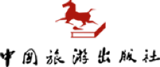 预祝取得优异成绩！